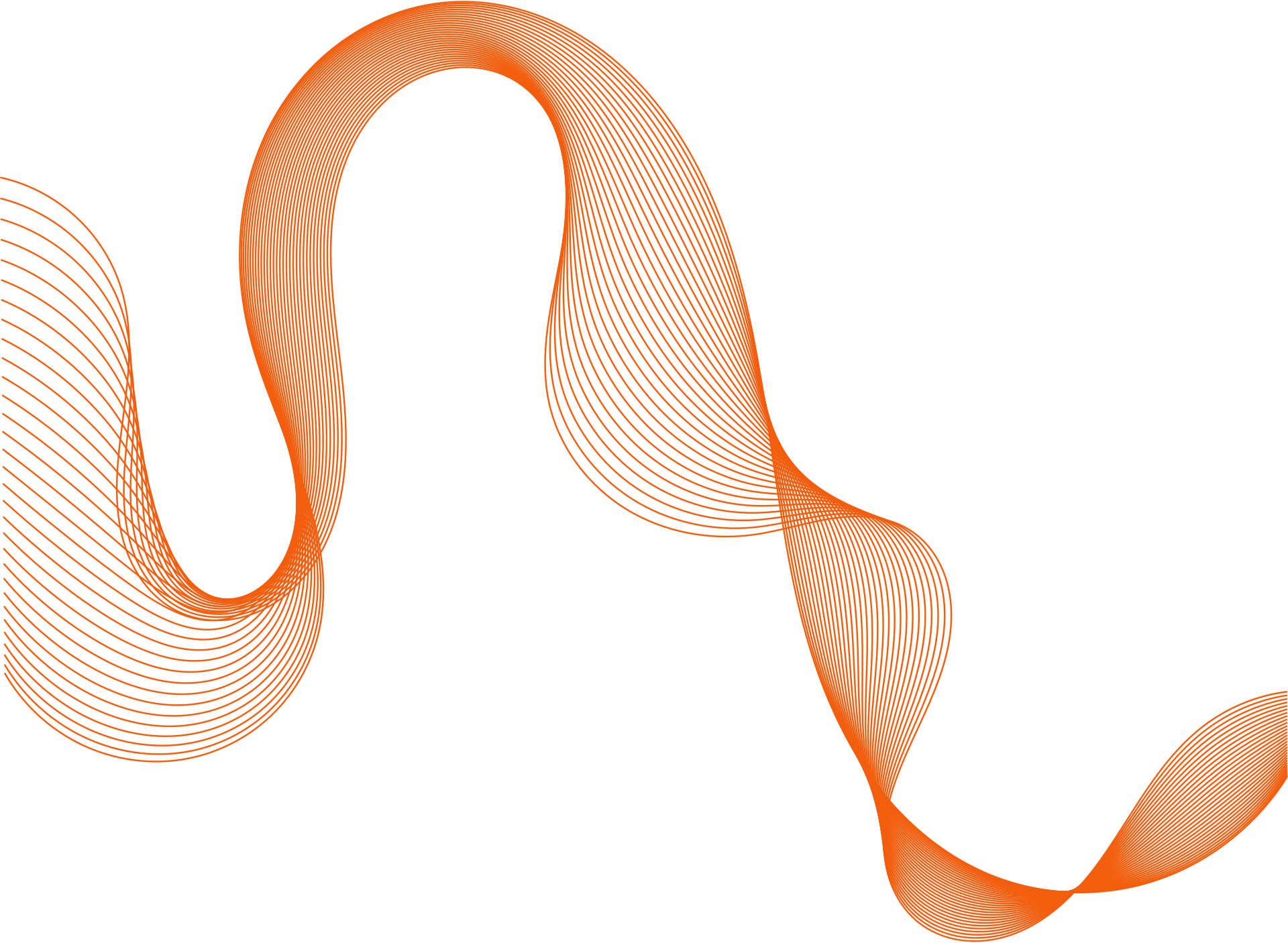 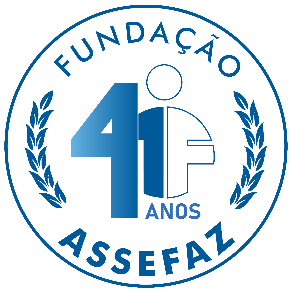 FUNDAÇÃO
ASSEFAZ
Faz bem para seus planos de vida!
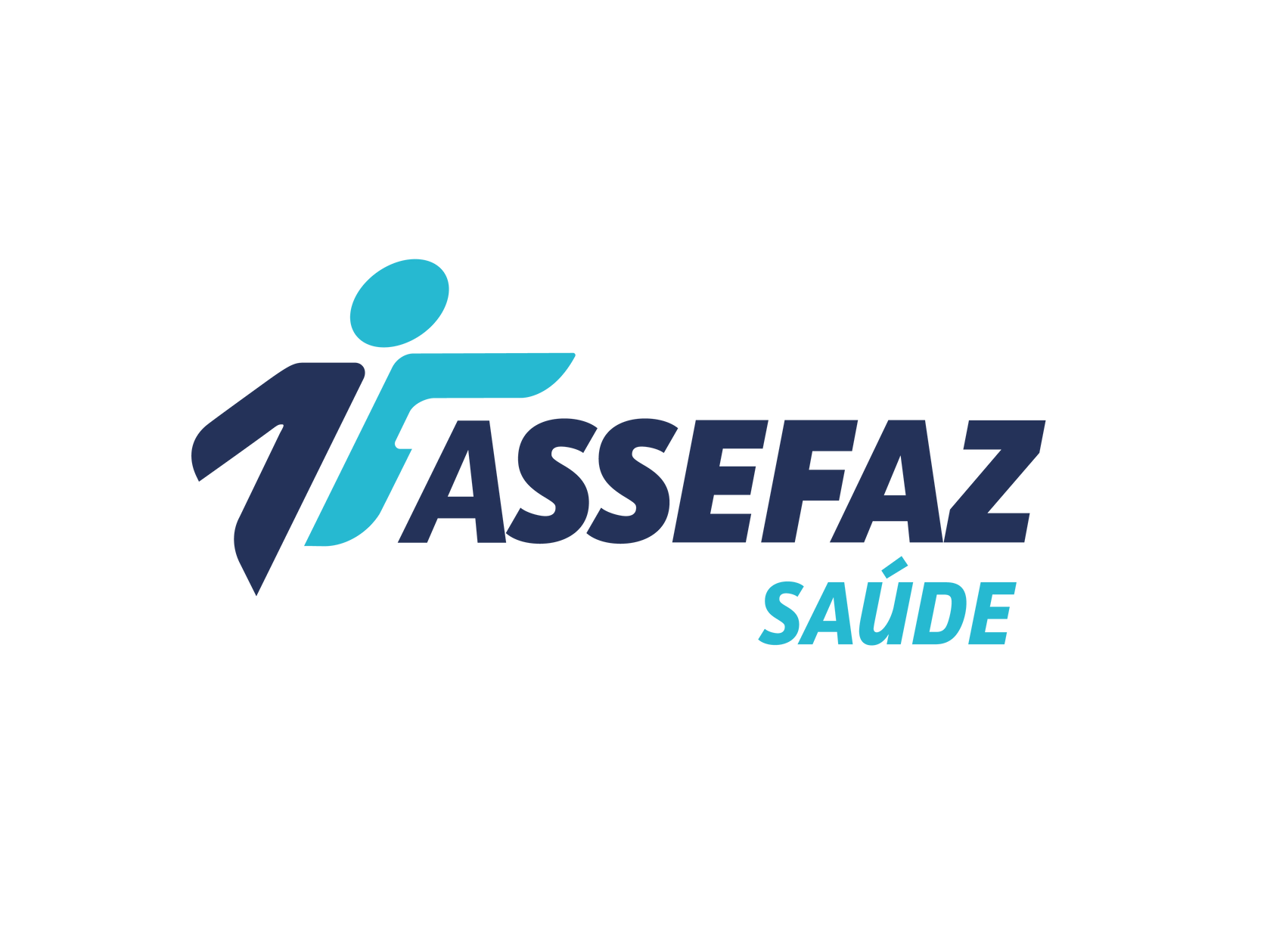 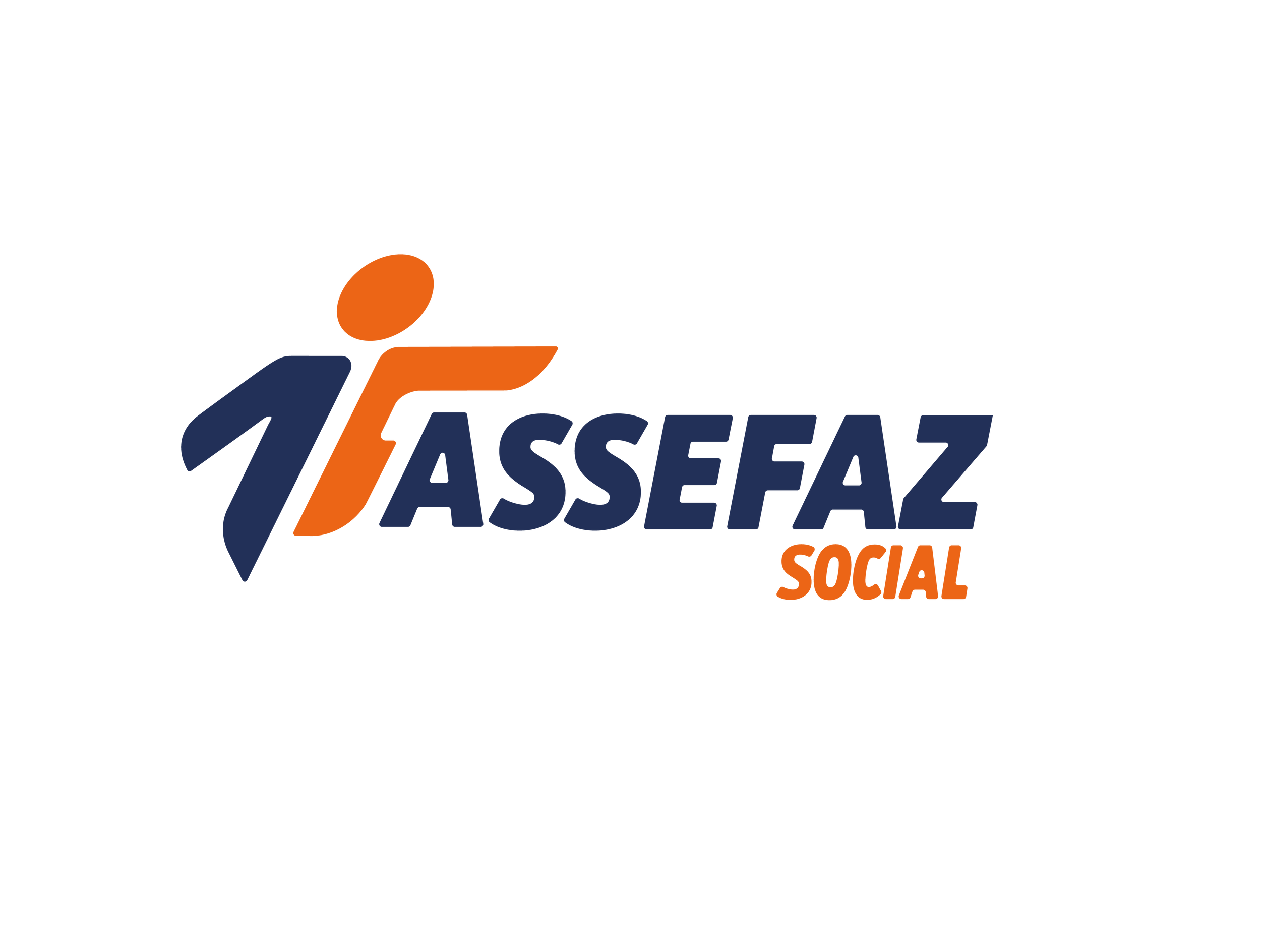 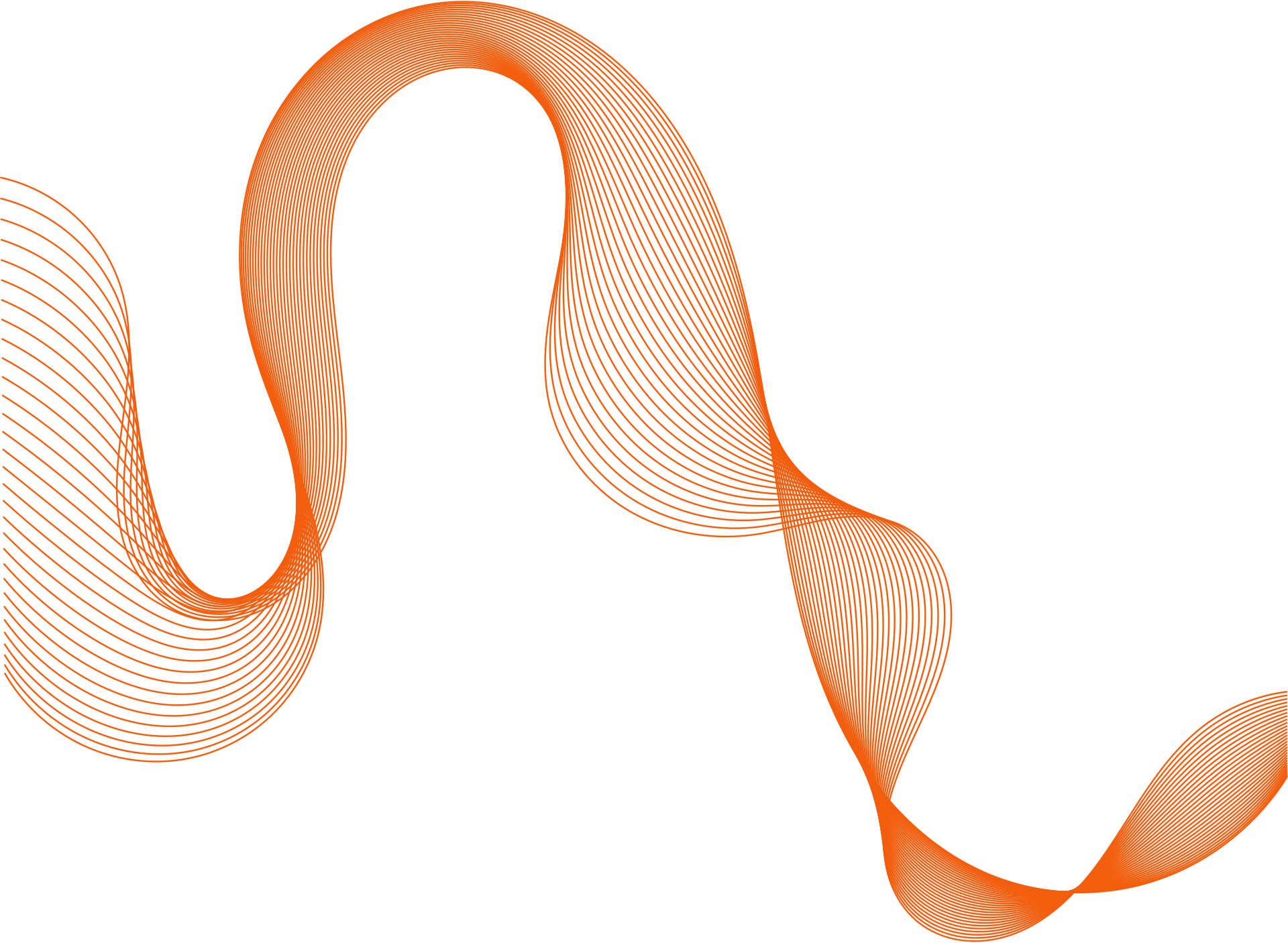 “Atuamos diariamente para elevar a qualidade de vida 
dos beneficiários ofertando uma prestação de assistência 
integrada com excelência e sustentabilidade.
Através de planos de saúde diferenciados e área social excepcional,trabalhamos para proporcionar aos nossos beneficiários umaexperiência em serviços verdadeiramente única.
Um modelo de atendimento humanizado que alia, de forma perfeita, cuidado baseado em valor a um acolhimento diferenciado. É o perfeito encontro da conveniência com a sofisticação.
Dedicamos nossos esforços e a expertise de mais de quatro décadas  somente a quem realmente importa: você!”


Gildenora Batista Dantas Milhomem
Diretora-Presidente da Fundação Assefaz
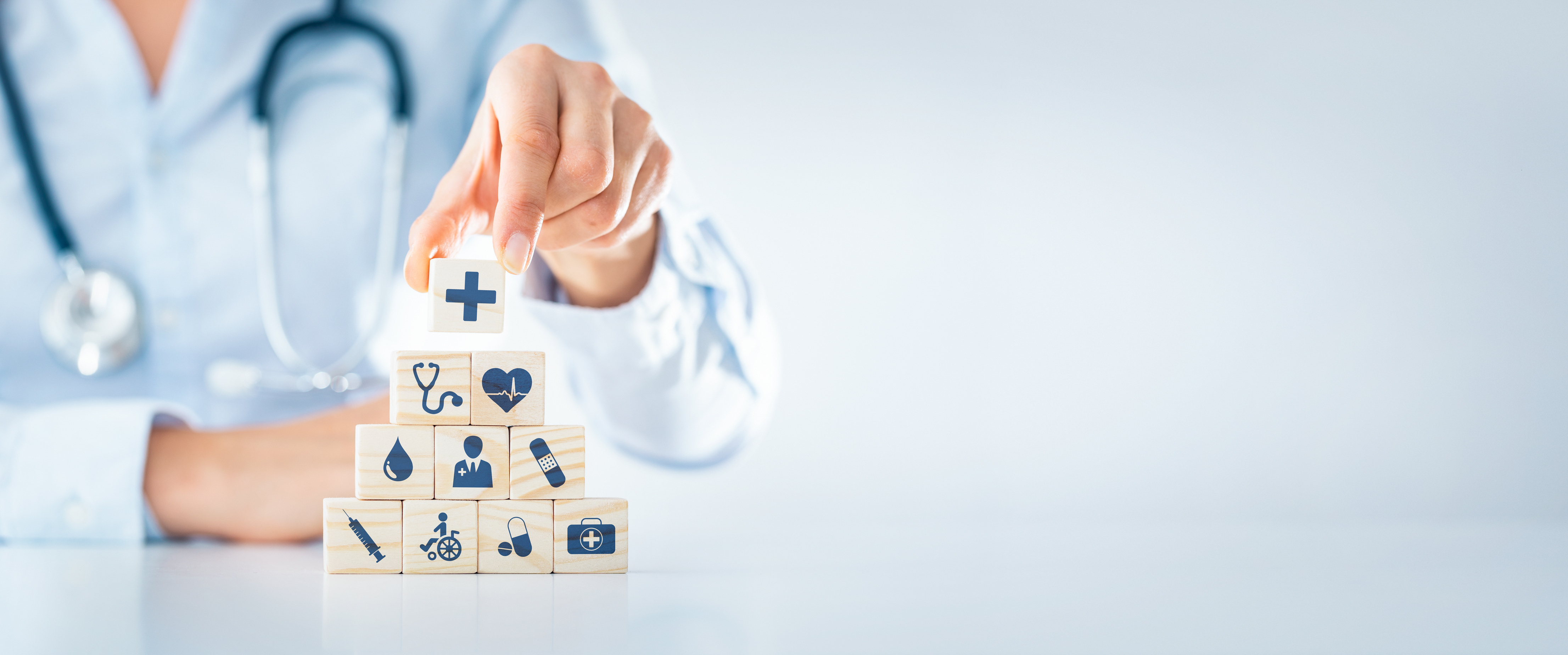 CONVÊNIO COM A UNIÃO
EXECUTIVO FEDERAL
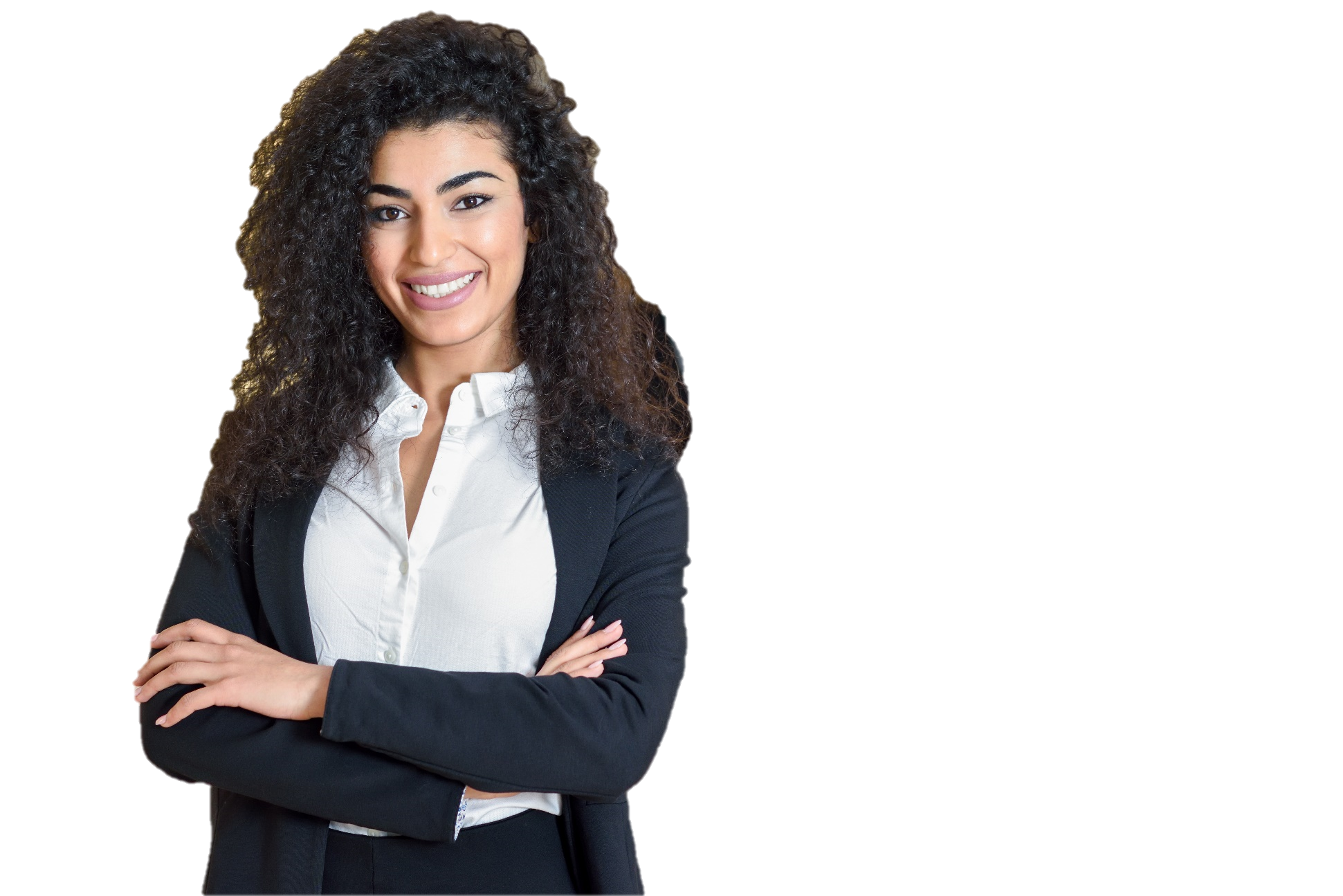 NOVO CONVÊNIO
CELEBRADO COM A UNIÃO
Possibilidade de adesão aos servidores ativos, aposentados e pensionistas, bem como o grupo familiar definido
A Fundação Assefaz é registrada na ANS, como uma operadora de autogestão, desse modo, oferecemos os melhores planos, com preços mais acessíveis, por sermos uma entidade sem fins lucrativos.
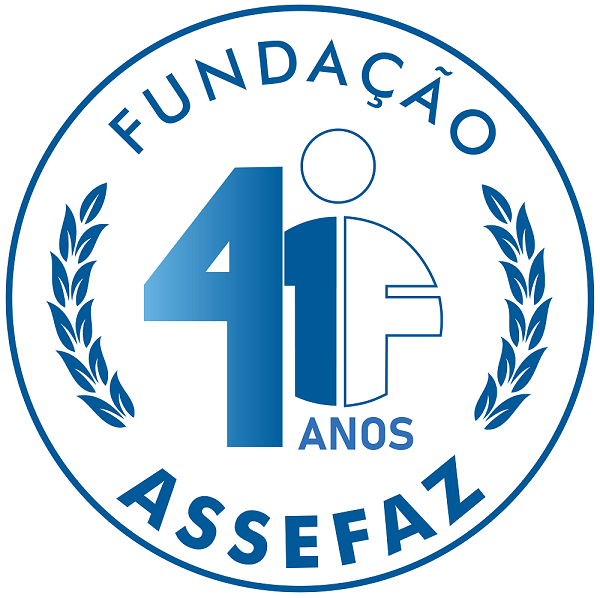 Temos como principal meta a assistência médica, odontológica, farmacêutica e social, por meio de planos de saúde, além de outros benefícios.
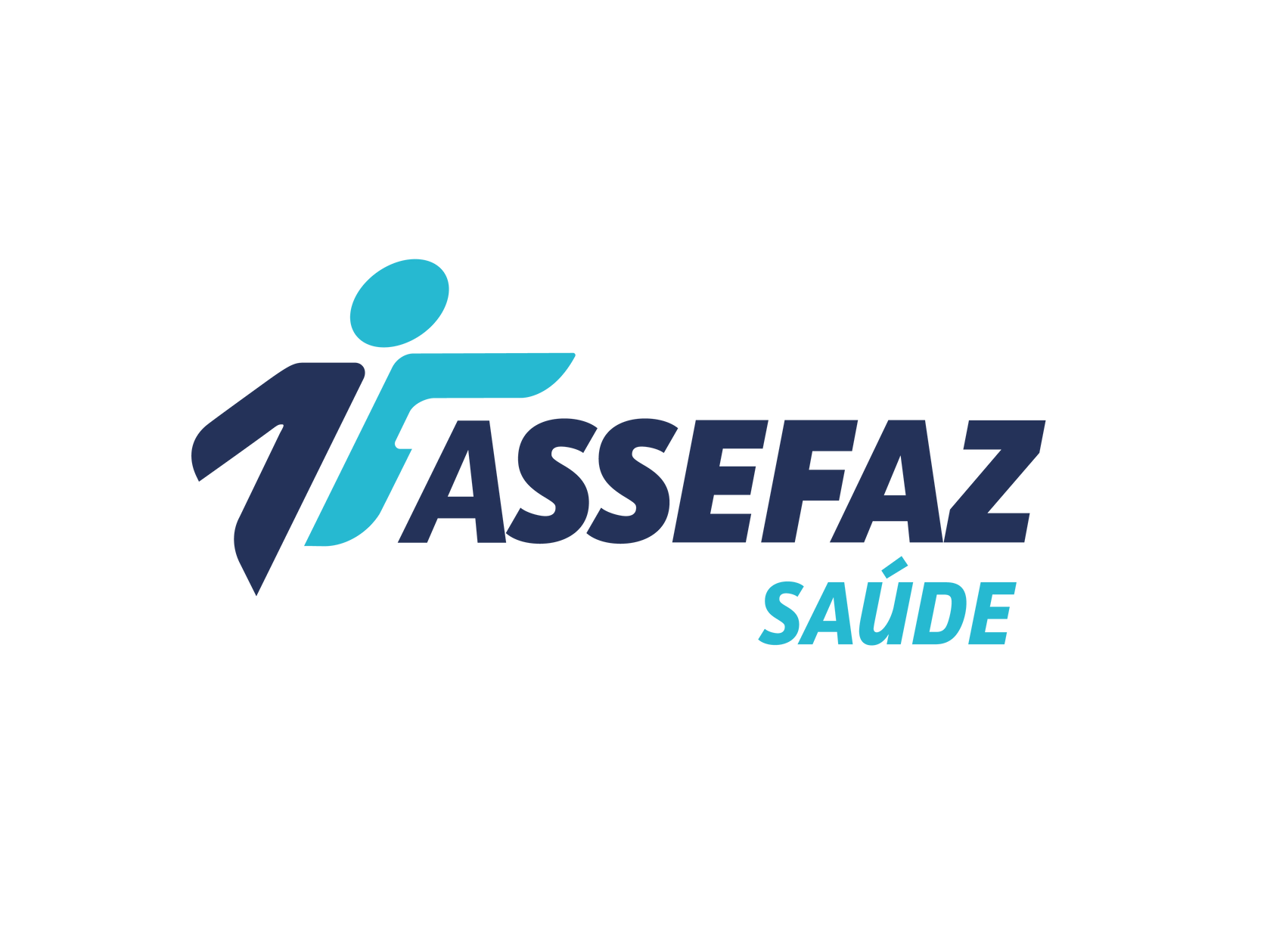 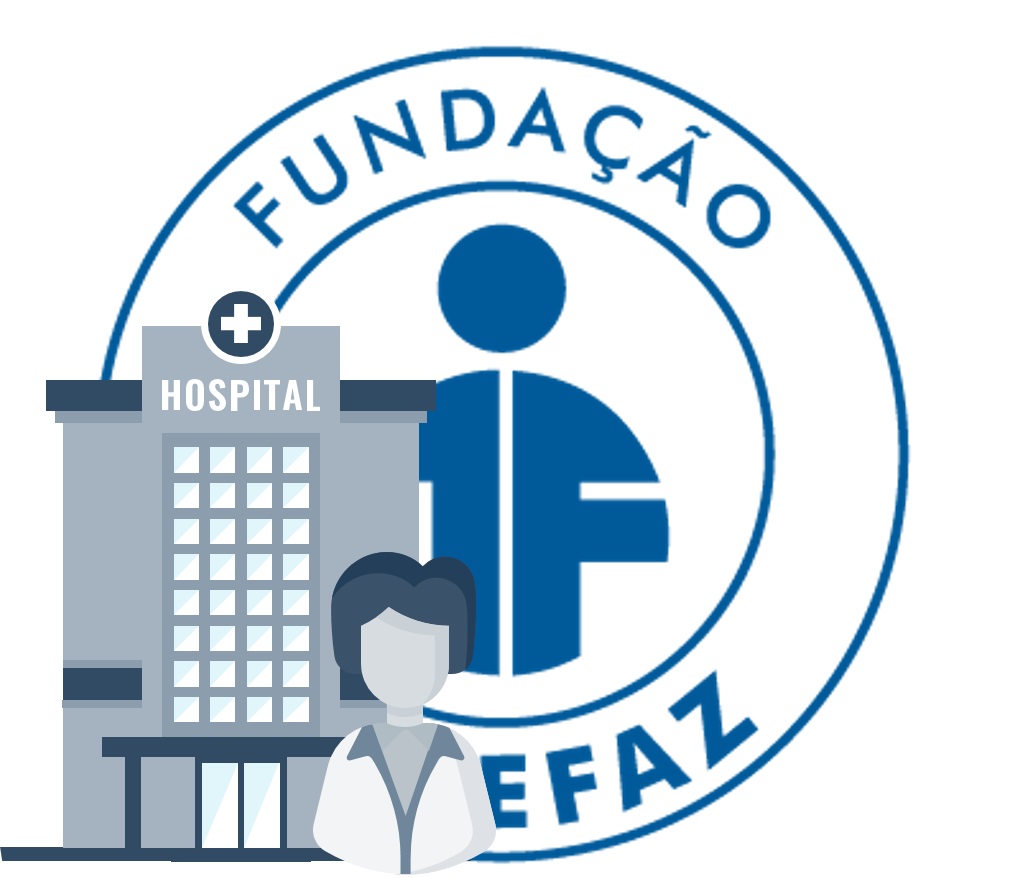 AMPLA REDE HOSPITALAR  CREDENCIADA
Mais de 7.000 prestadores entre Hospitais, Clínicas, Laboratórios e outros prestadores de serviços de saúde.
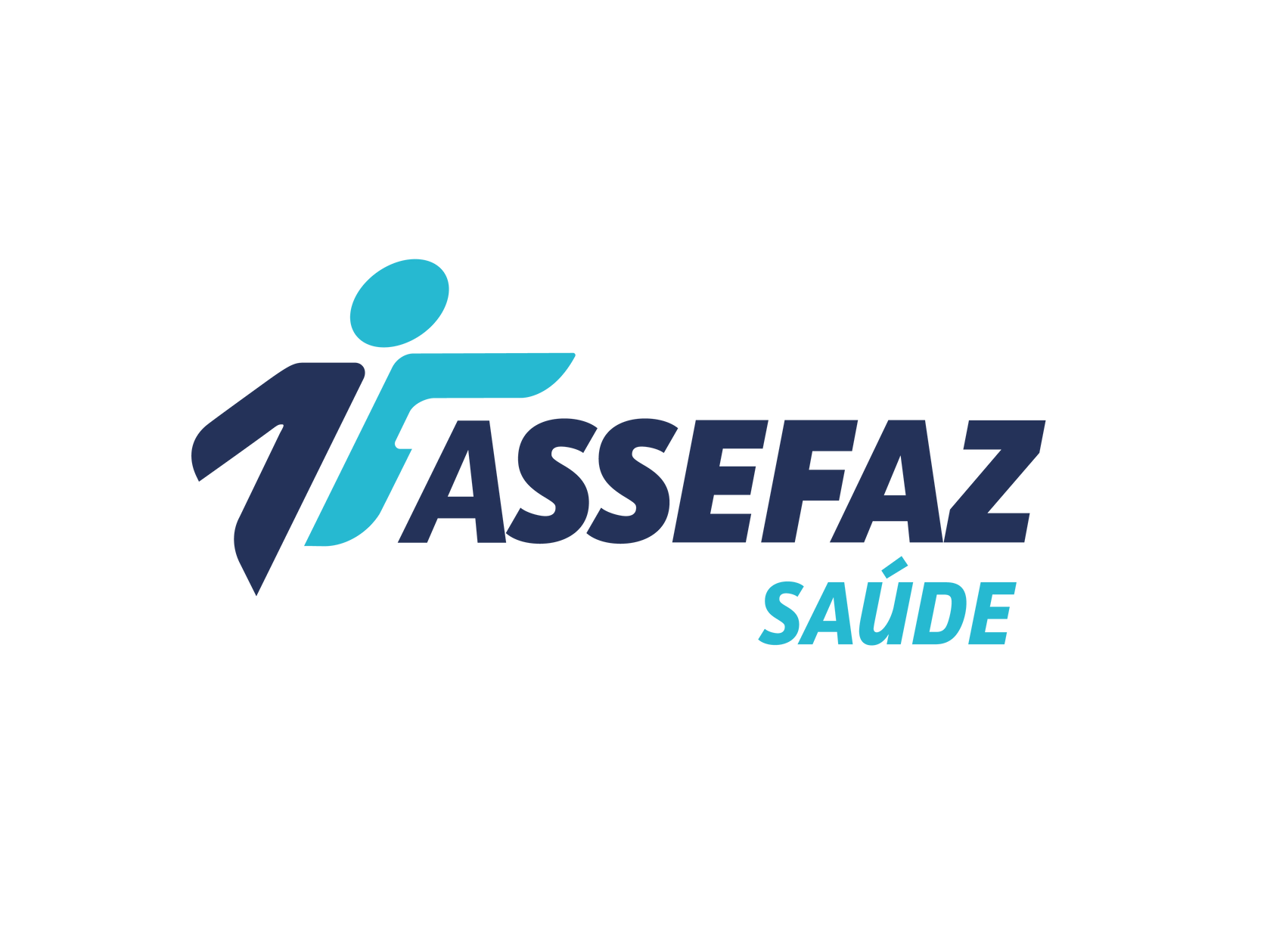 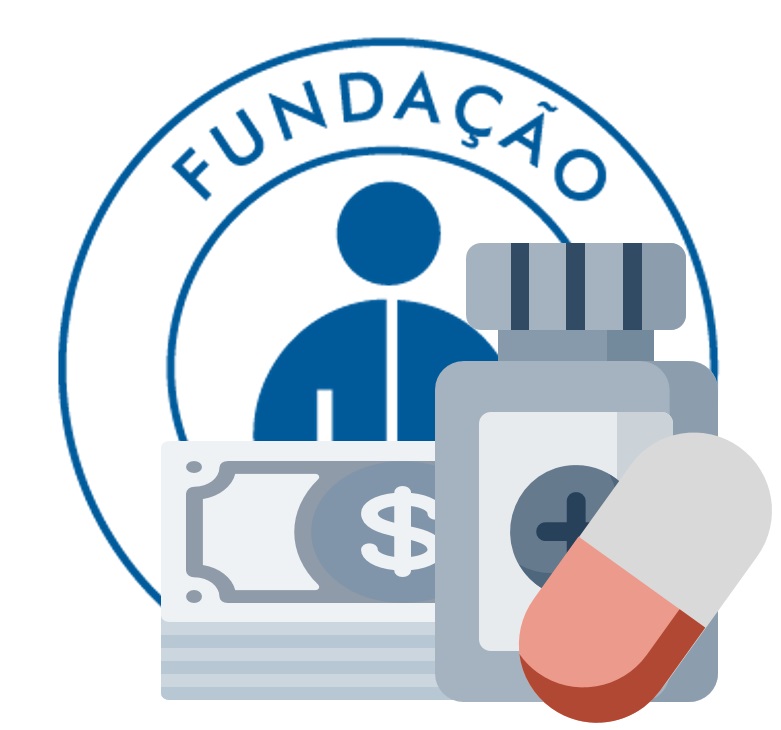 REEMBOLSO DE MEDICAMENTOS E VACINAS
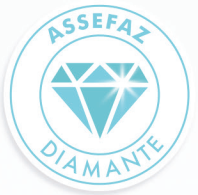 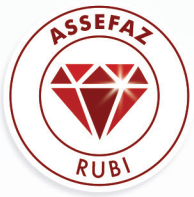 Planos Diamante e Rubi
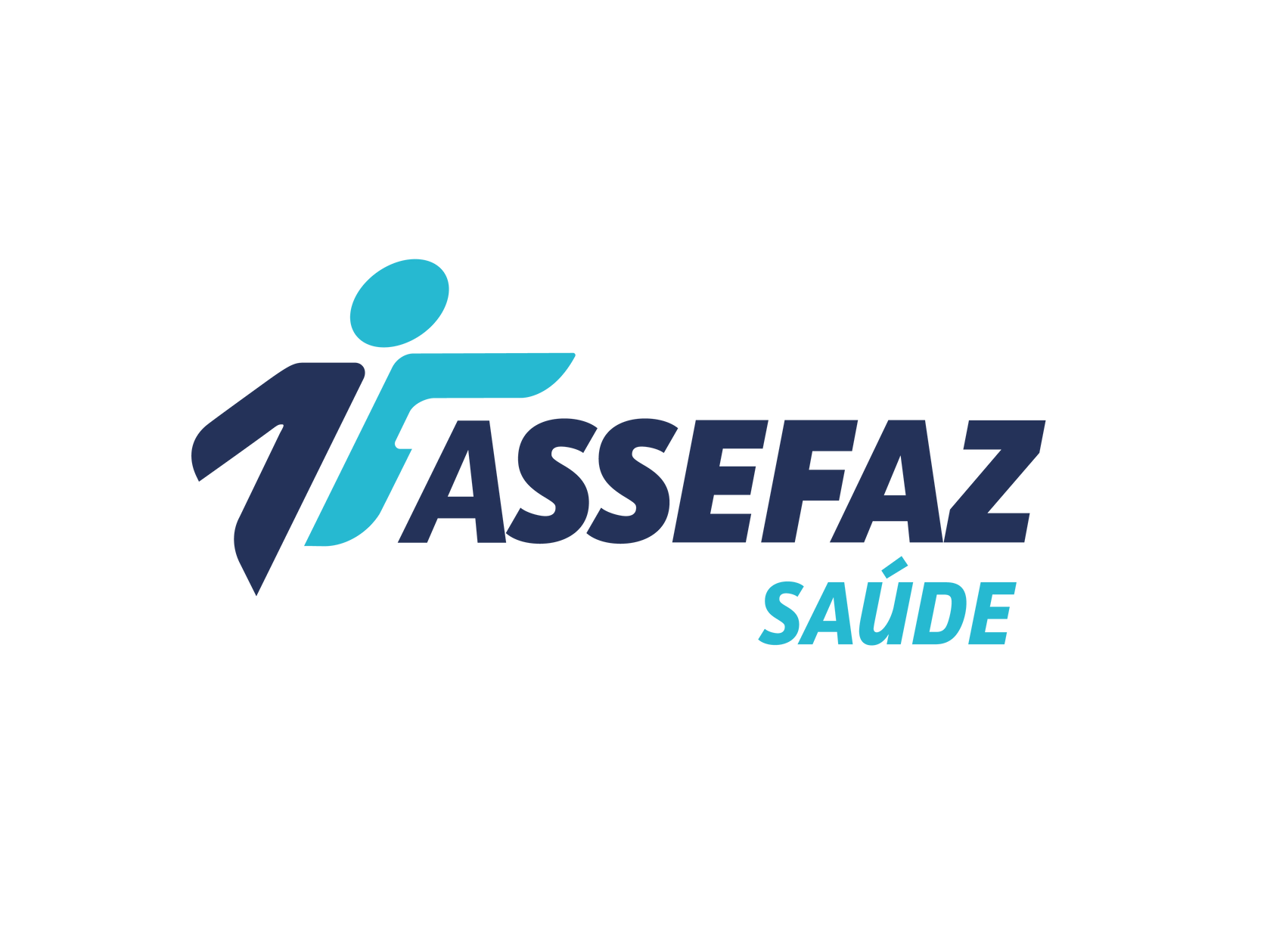 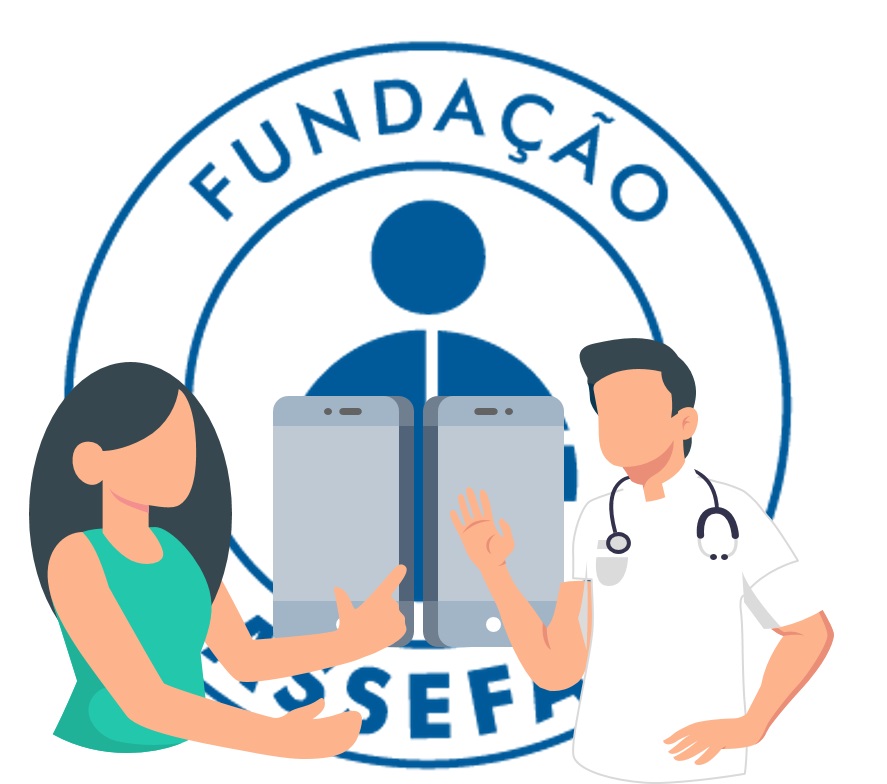 ATENÇÃO PRIMÁRIA À SAÚDE
ATENDIMENTO VIA TELEMEDICINA
Uma consulta médica de forma remota, por meio de tecnologias seguras de comunicação online,  com toda a qualidade de atendimento que é padrão da Assefaz.
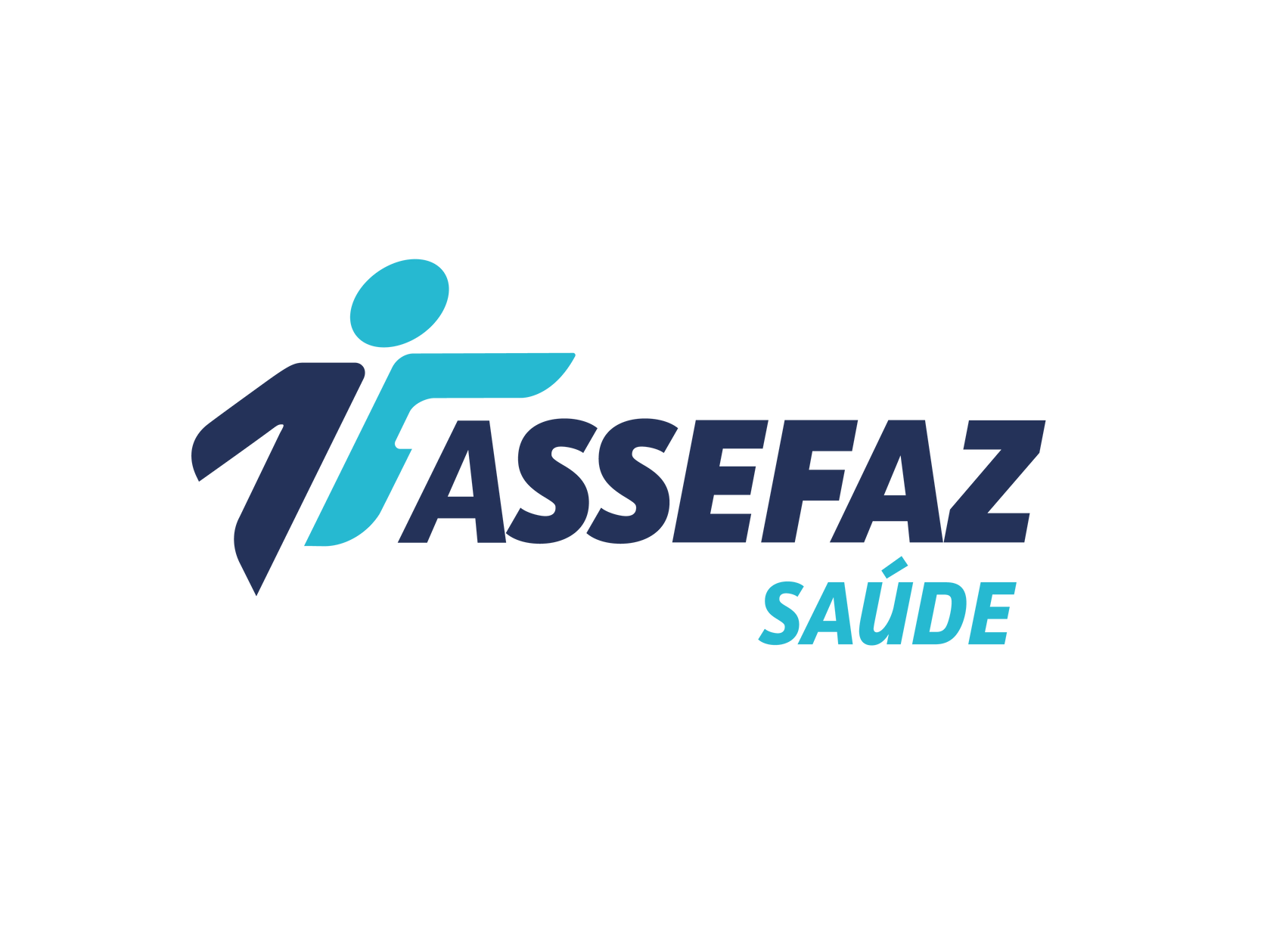 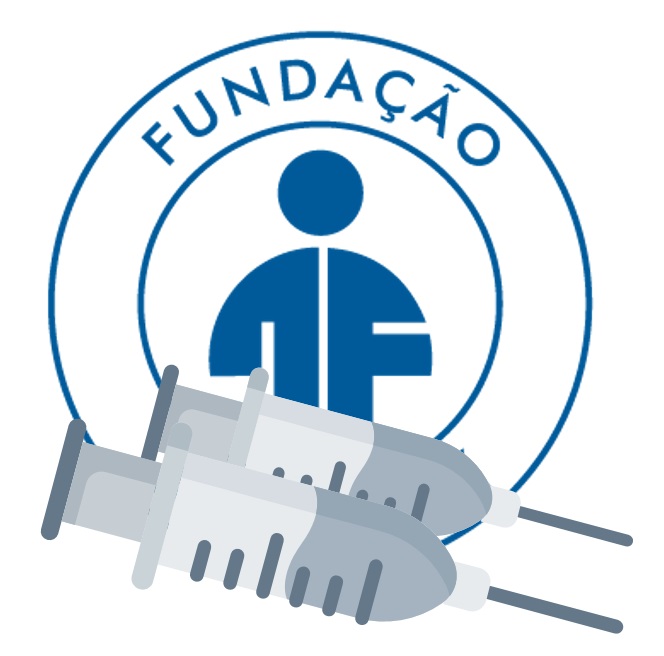 CAMPANHA ANUAL DE VACINAÇÃO CONTRA A GRIPE
Campanhas de promoção à saúde e prevenção de doenças e atendimento aos beneficiários que requerem cuidados terapêuticos e especiais.
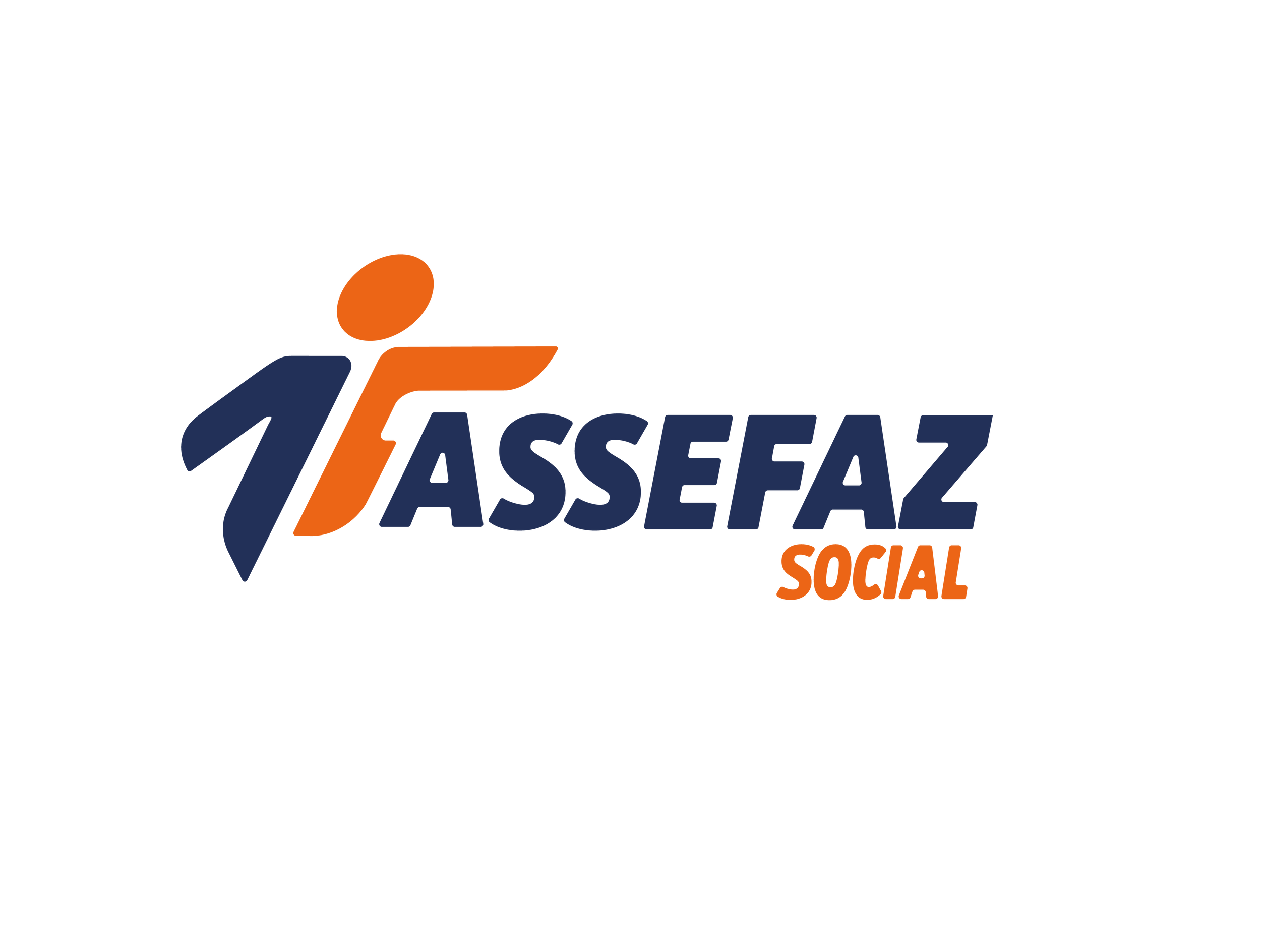 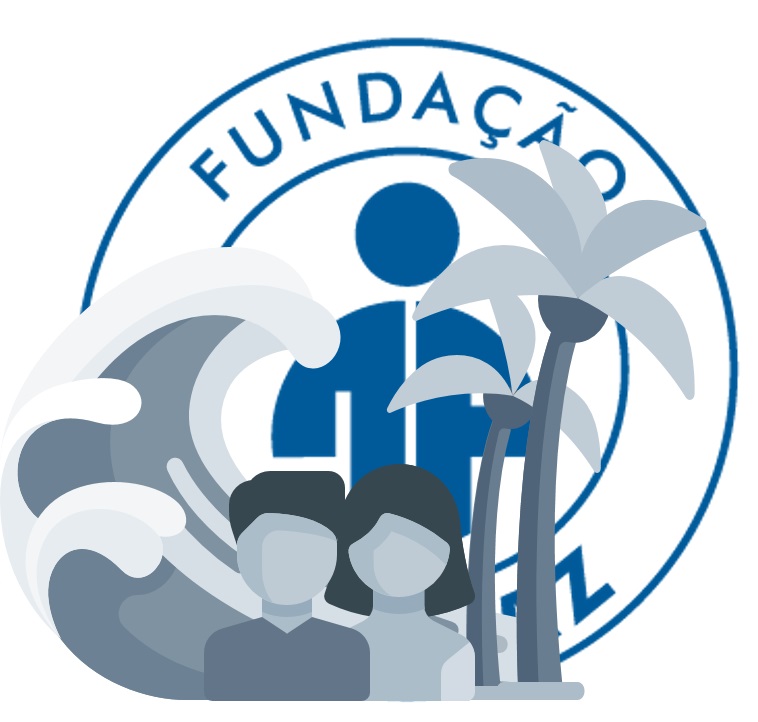 ASSEFAZ SOCIAL
A Fundação Assefaz mantém uma completa estrutura de lazer, com clubes, pousadas e hotéis, em diversas localidades do país. 

MENSALIDADE DE R$40,00 
PELO GRUPO FAMILIAR!
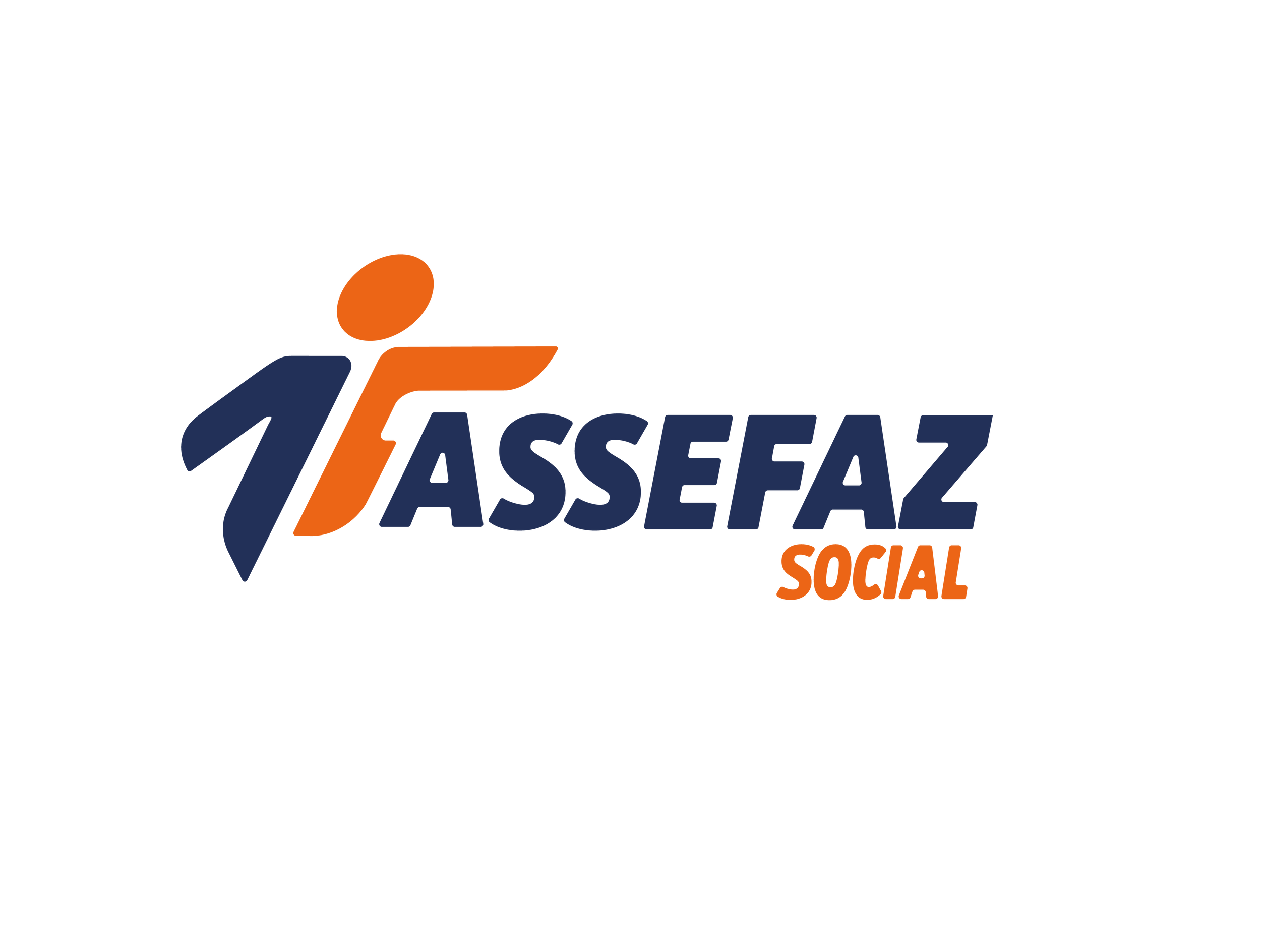 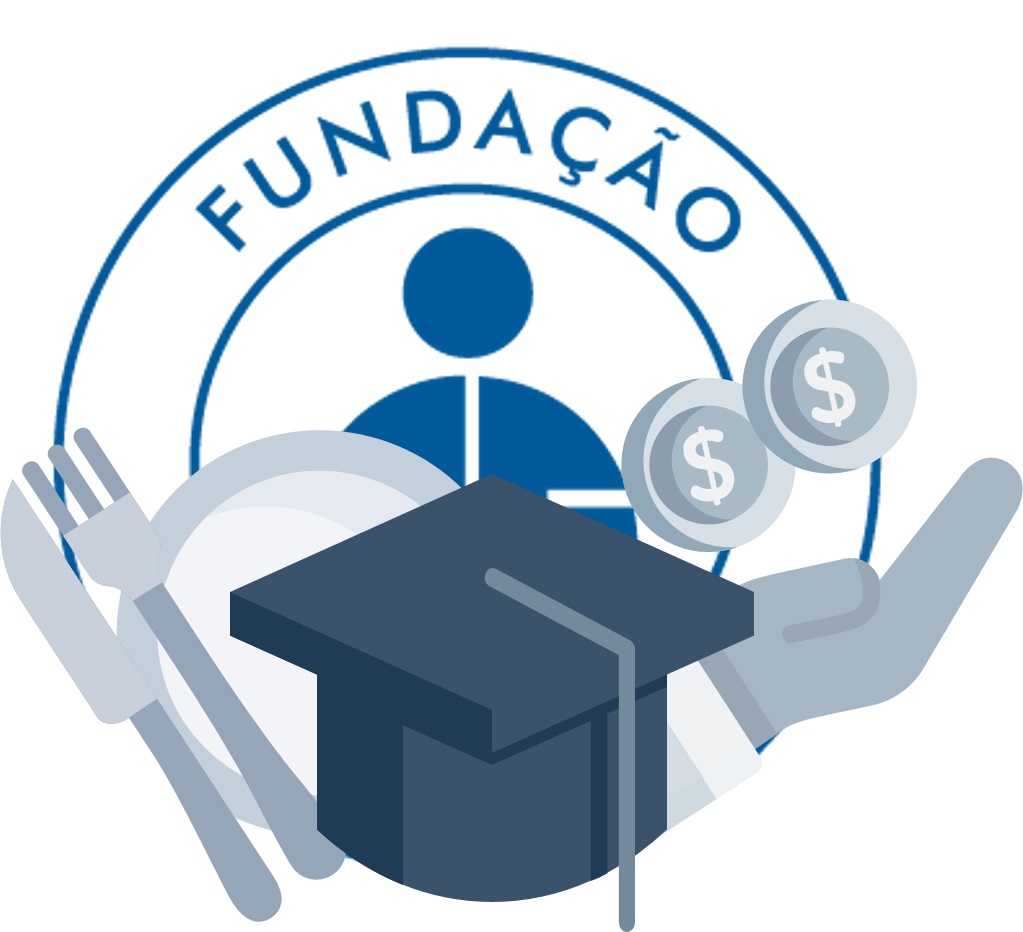 REDE DE VANTAGENS:
GYMPASS
Descontos em academias aplicativos de atividades físicas, meditação, terapias entre outros.
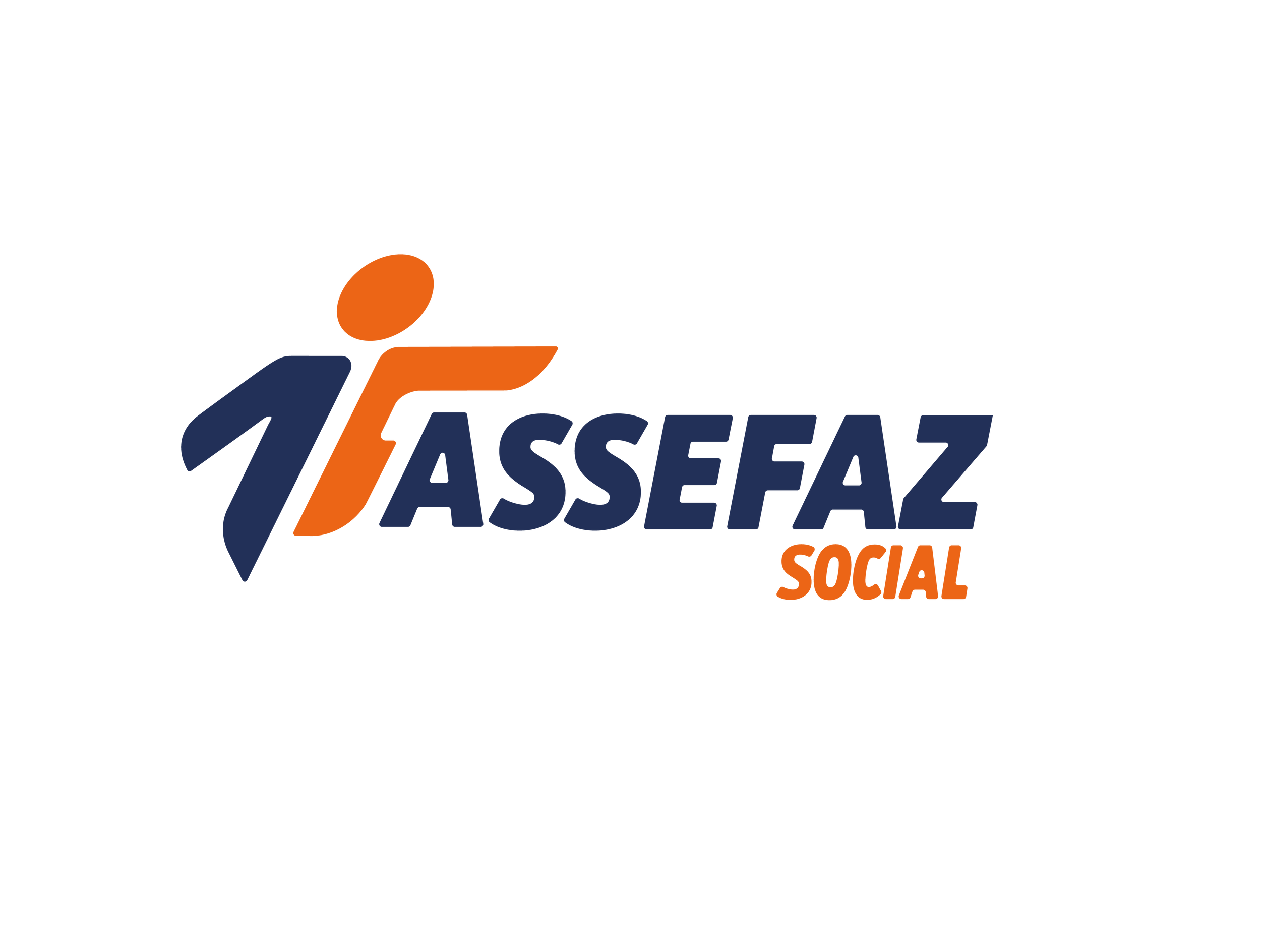 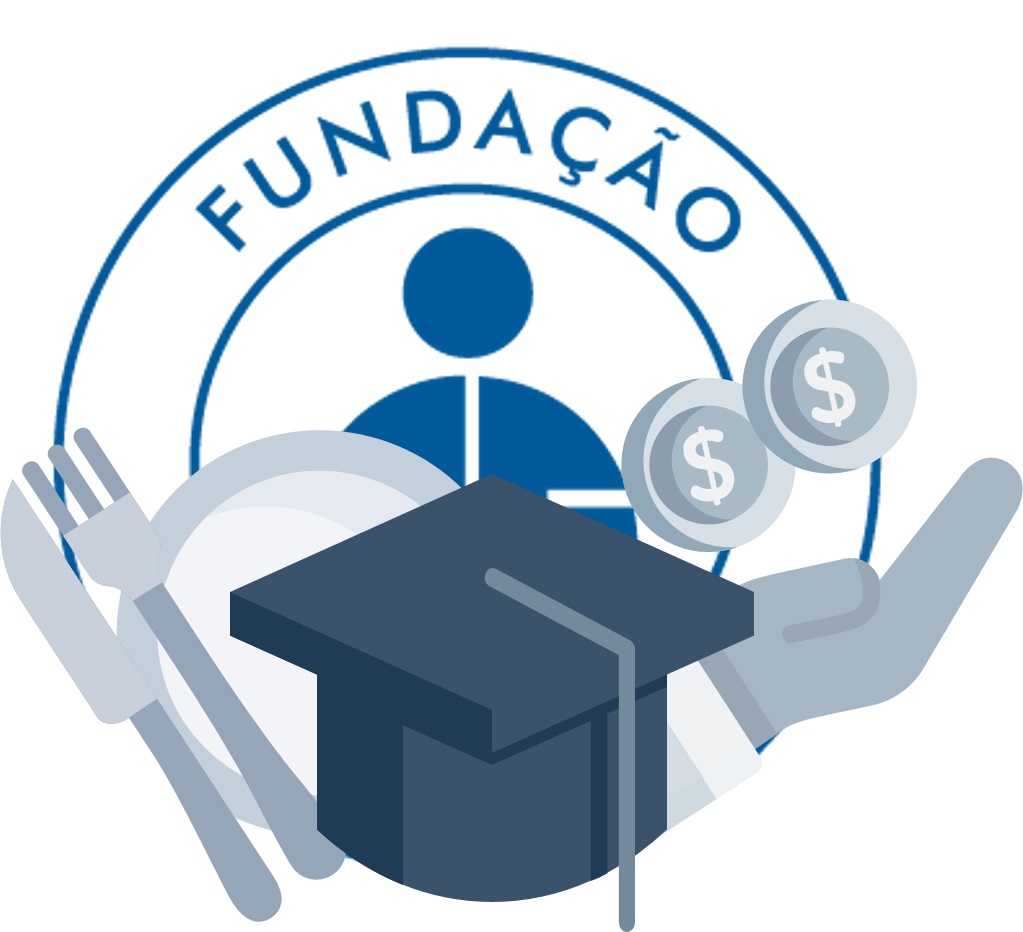 REDE DE VANTAGENS
Descontos em estabelecimentos conveniados:

Restaurantes; Academias; Escolas e faculdades; Turismo e hospedagem; Estética e massagem; Prótese auditiva; Terapia; Farmácias, dentre outros.
Nossos Planos
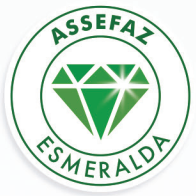 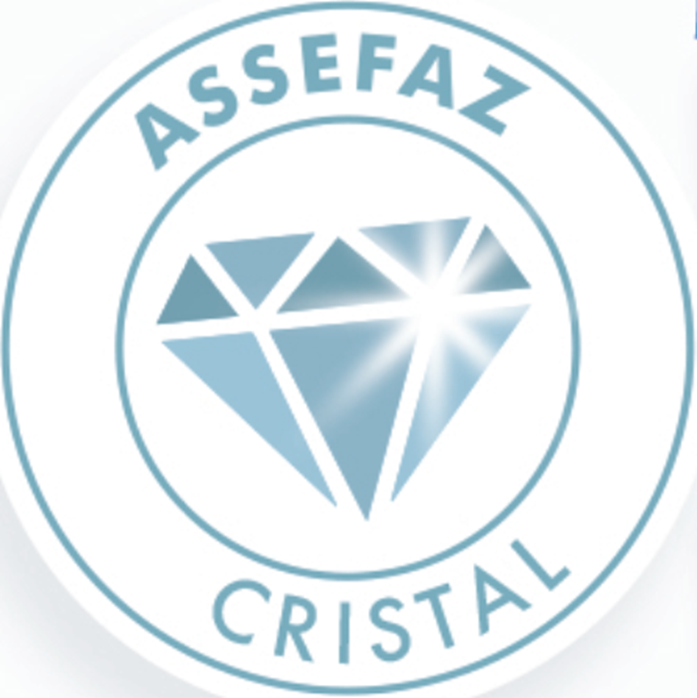 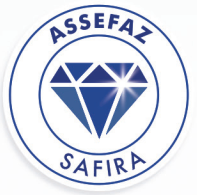 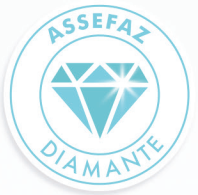 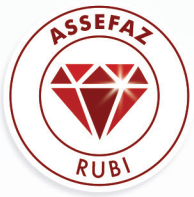 Para garantir a segurança dos nossos beneficiários, todos os planos disponíveis são em acomodação apartamento e abrangência nacional.
Os produtos de saúde ainda possuem segmentação ambulatorial e hospitalar com obstetrícia e toda a cobertura do Rol da ANS, além dos Programas de Promoção à Saúde e Prevenção de Doenças, como cobertura extra Rol.
Plano com Coparticipação
Rede Credenciada: Própria
Hospitais em PE: 

Segmentação: Ambulatorial e hospitalar com obstetrícia
Acomodação: Apartamento
Cobertura: Rol da ANS + Programas de Promoção à Saúde e Prevenção de Doenças (APS)
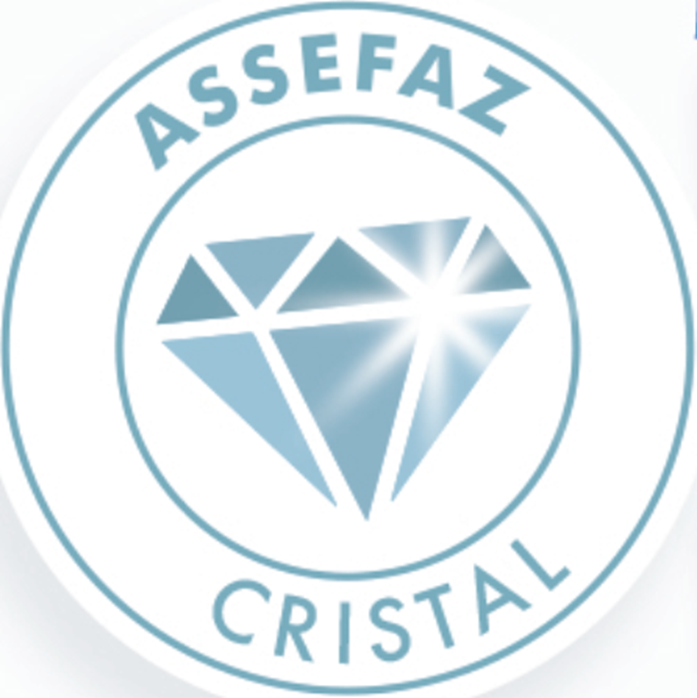 HOSPITAL REDE SÃO LUIZ LTDA (ESPERANÇA OLINDA)
 HOSPITAL ESPERANÇA (SÃO MARCOS)
HOSPITAL SANTA JOANA (Incluindo Maternidade)
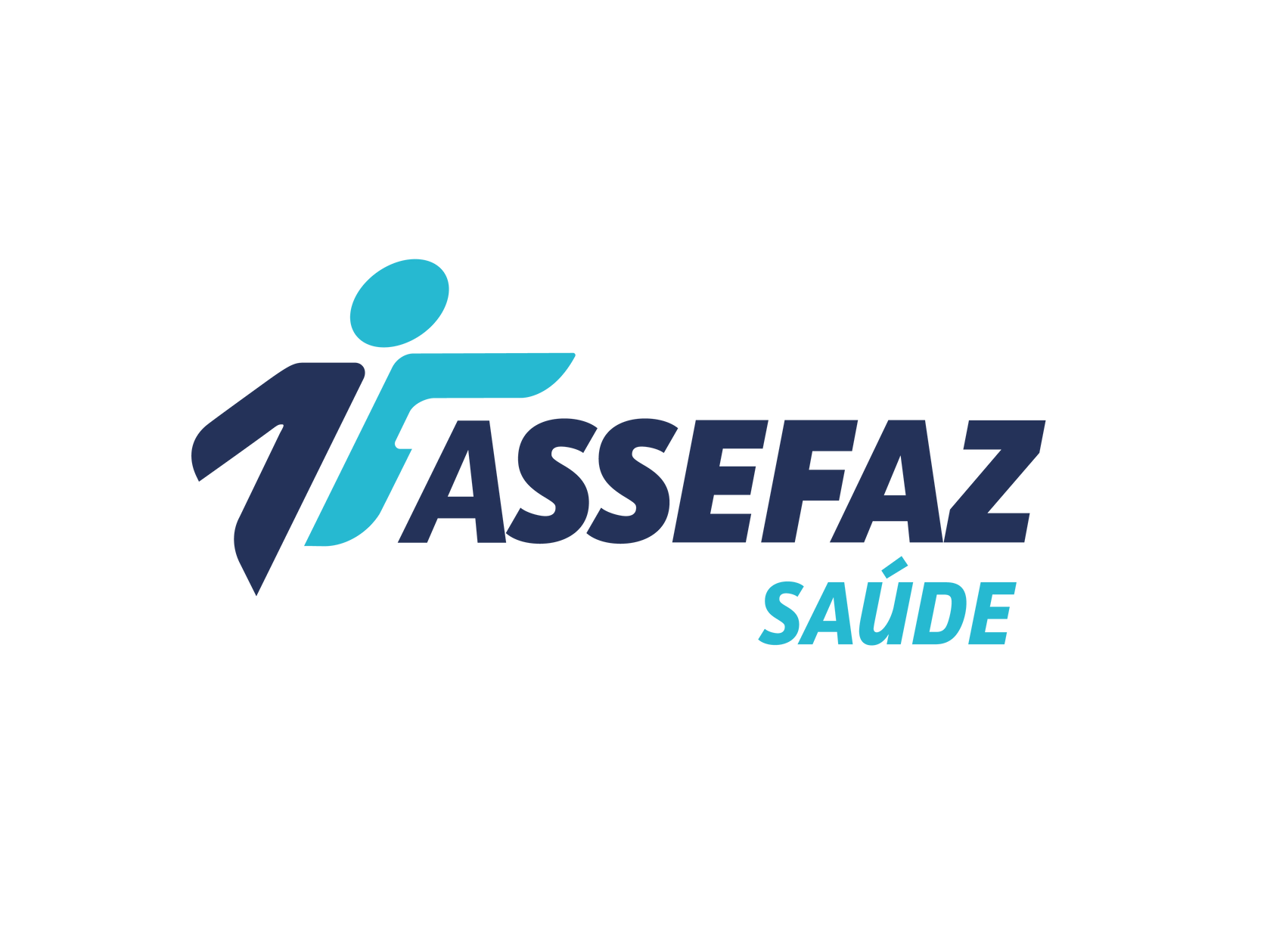 Plano com Coparticipação
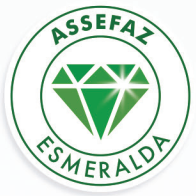 Rede Credenciada: Ampla
Segmentação: Ambulatorial e hospitalar com obstetrícia
Acomodação: Apartamento
Cobertura: Rol da ANS + Programas de Promoção à Saúde e Prevenção de Doenças (APS)
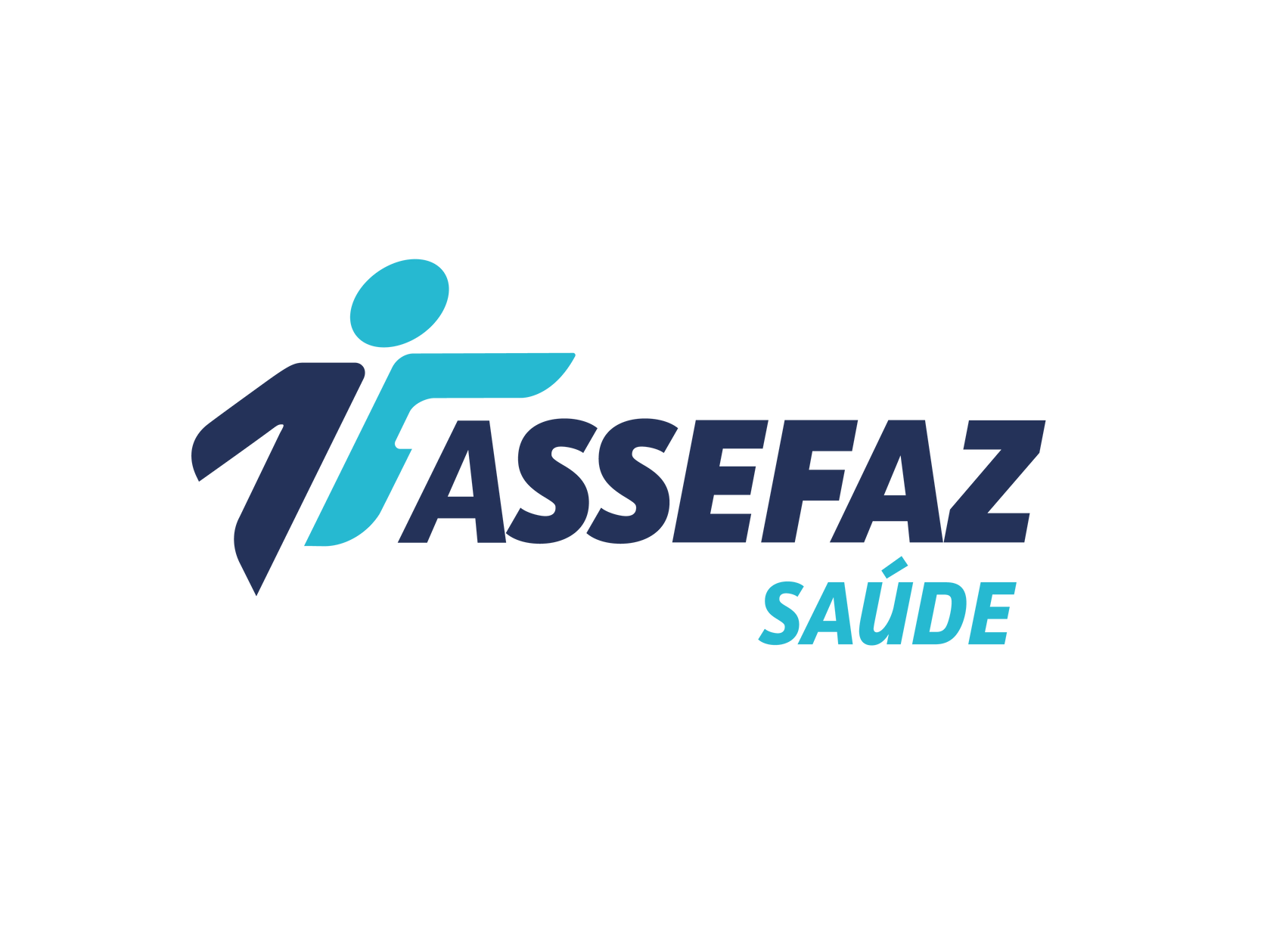 Coparticipação
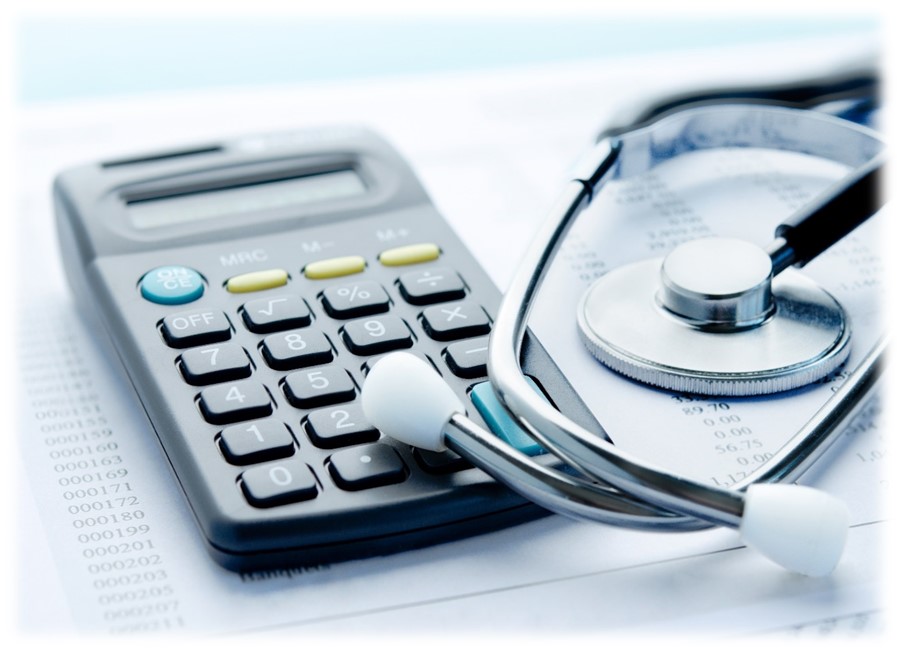 A coparticipação corresponde a um percentual ou valor definido do custo do serviço utilizado pelo beneficiário das assistências ambulatorial e hospitalar.

Esse valor é cobrado, para que você tenha uma mensalidade mais acessível e tenha apenas custo adicional, quando utilizar efetivamente o plano.
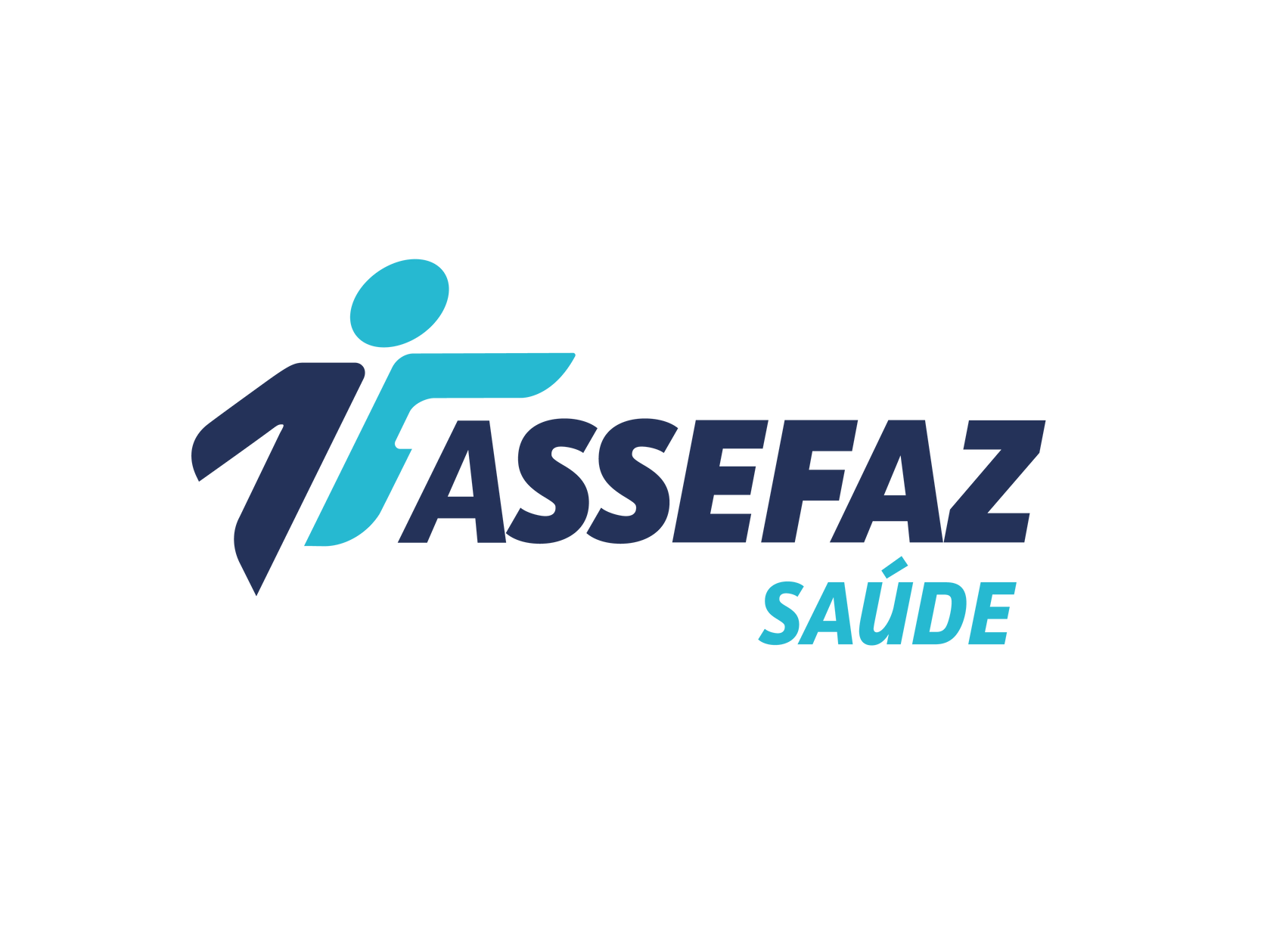 Coparticipação – Fatores Reguladores
Tabelas de Coparticipação
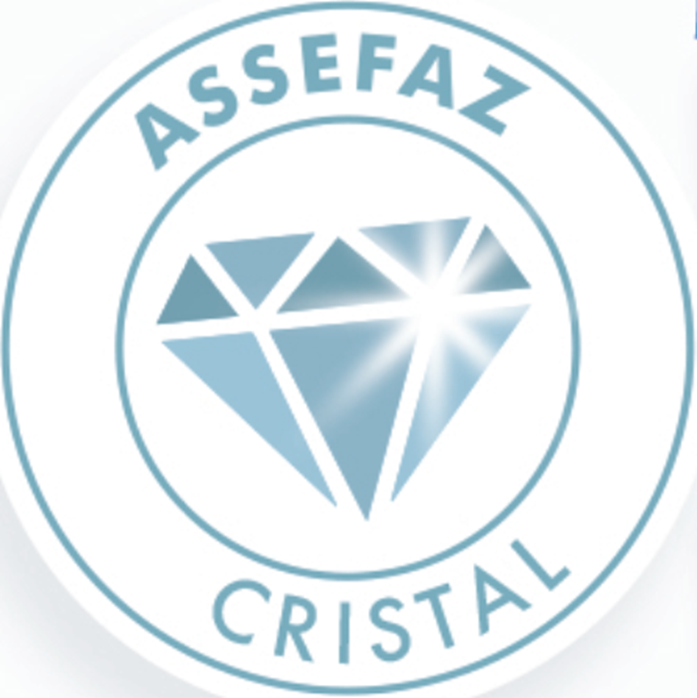 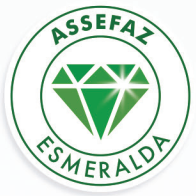 Plano sem Coparticipação
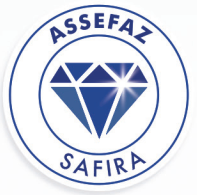 Rede Credenciada: Ampla
Segmentação: Ambulatorial e hospitalar com obstetrícia
Acomodação: Apartamento
Cobertura: Rol da ANS + Programas de Promoção à Saúde e Prevenção de Doenças (APS)
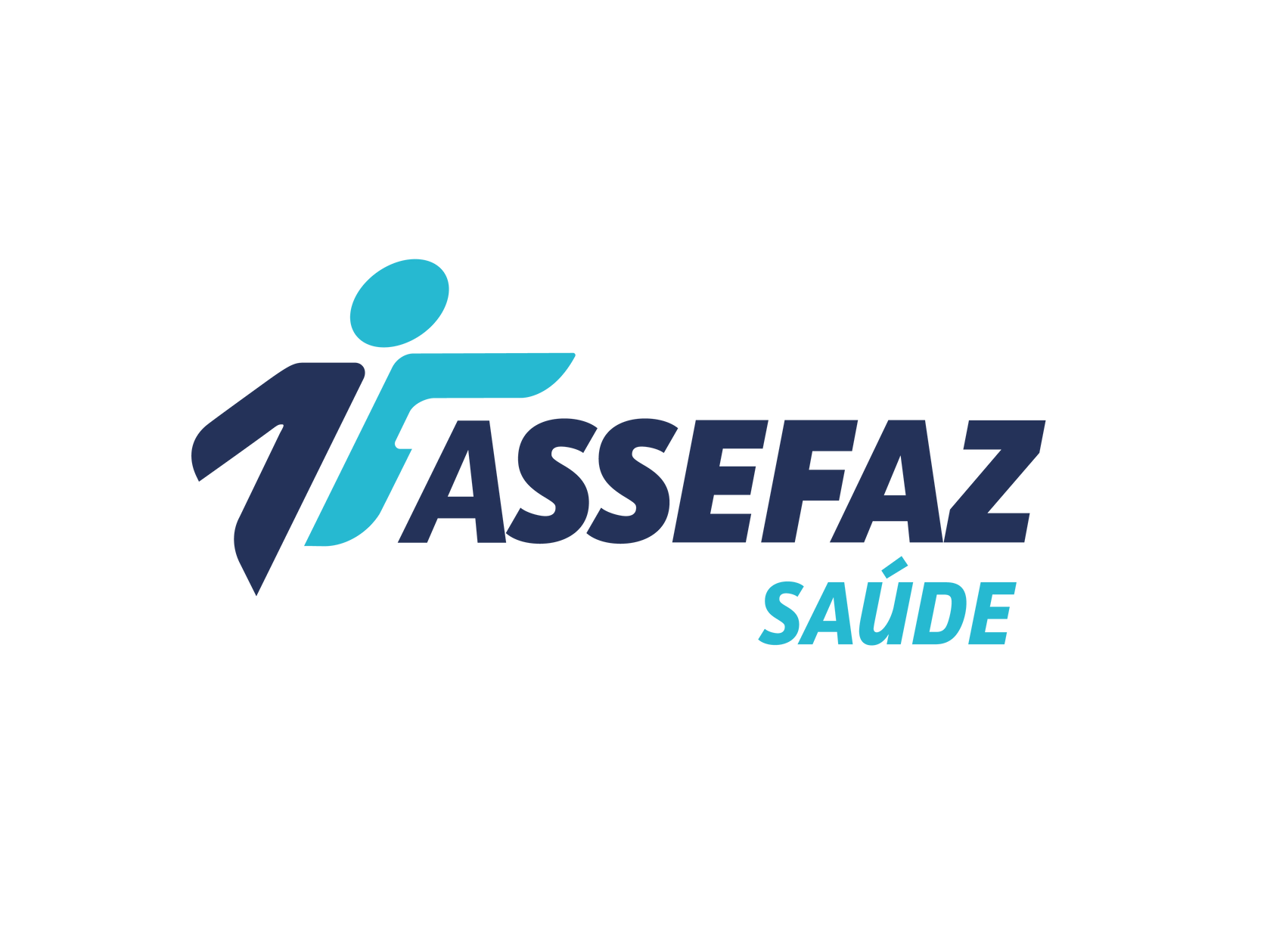 Plano sem Coparticipação
Assistência Farmacológica: Reembolso de medicamentos (50%) e Vacinas (tabela própria)
Rede Credenciada: Ampla
Segmentação: Ambulatorial e hospitalar com obstetrícia
Acomodação: Apartamento
Cobertura: Rol da ANS + Programas de Promoção à Saúde e Prevenção de Doenças (APS)
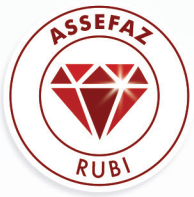 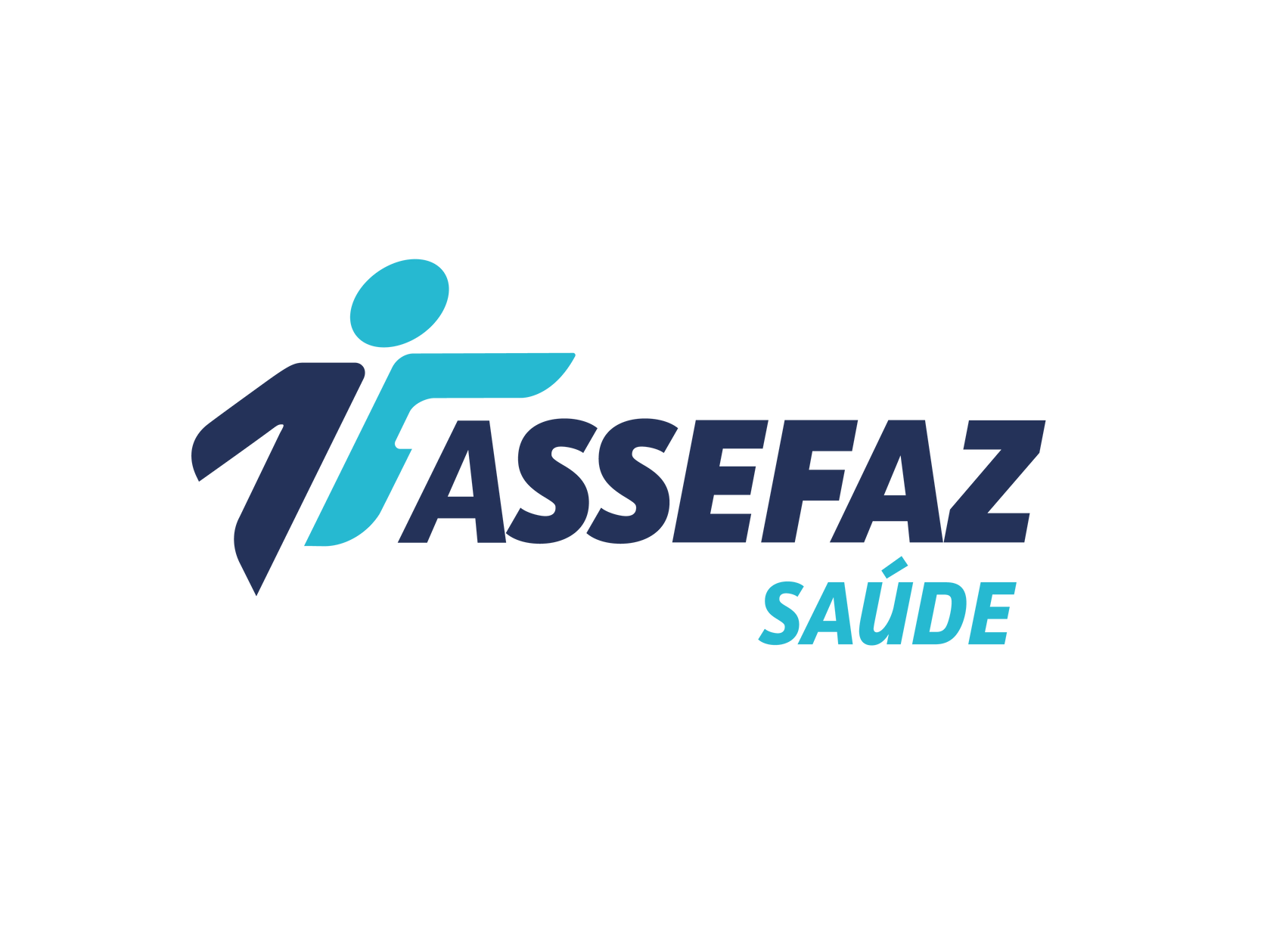 Plano sem Coparticipação
Plano Odontológico
Assistência Farmacológica: Reembolso de medicamentos (50%) e Vacinas (tabela própria)
Rede Credenciada: Ampla
Segmentação: Ambulatorial e hospitalar com obstetrícia
Acomodação: Apartamento
Cobertura: Rol da ANS + Programas de Promoção à Saúde e Prevenção de Doenças (APS)
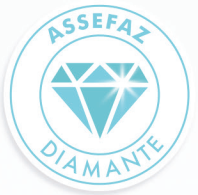 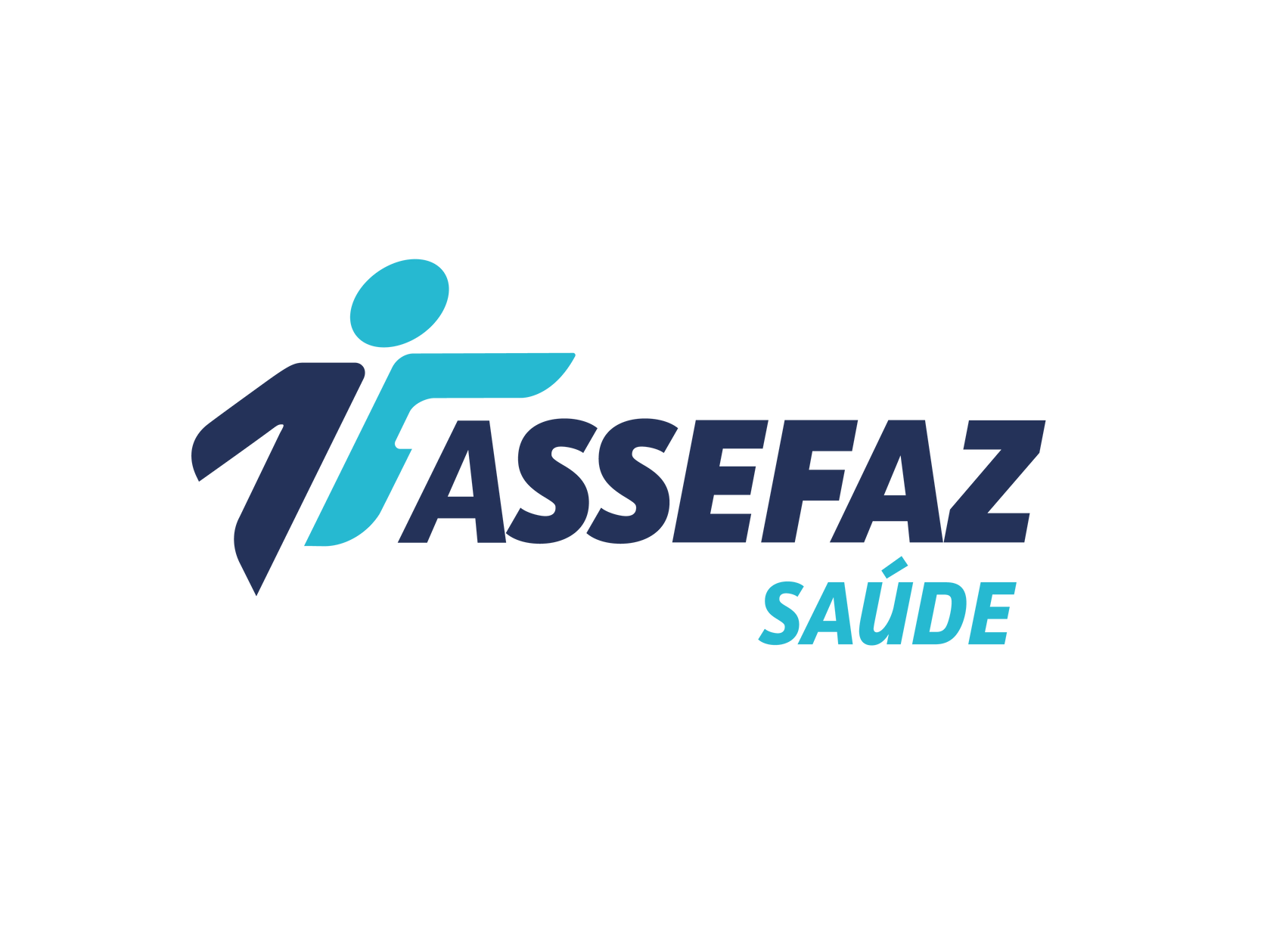 Ampla Possibilidade de Inclusão do 
Grupo Familiar
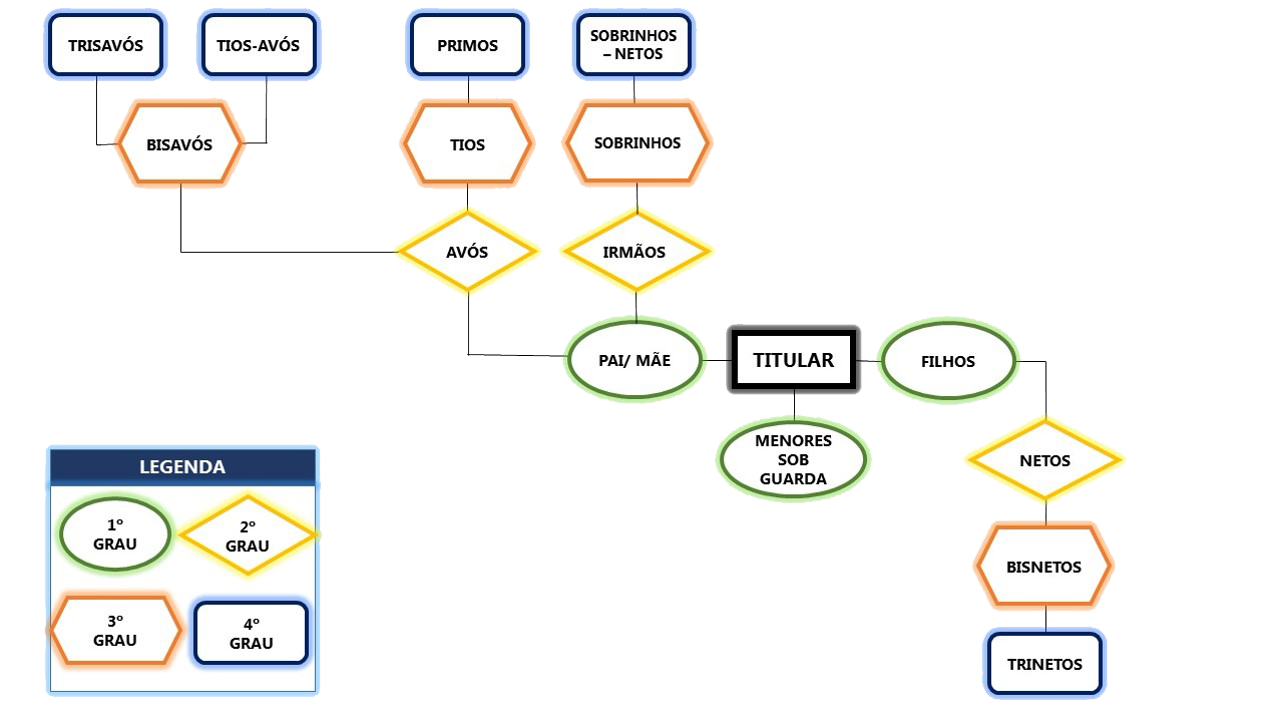 Até o 4º Grau de Parentesco Consanguíneo
Ampla Possibilidade de Inclusão do 
Grupo Familiar
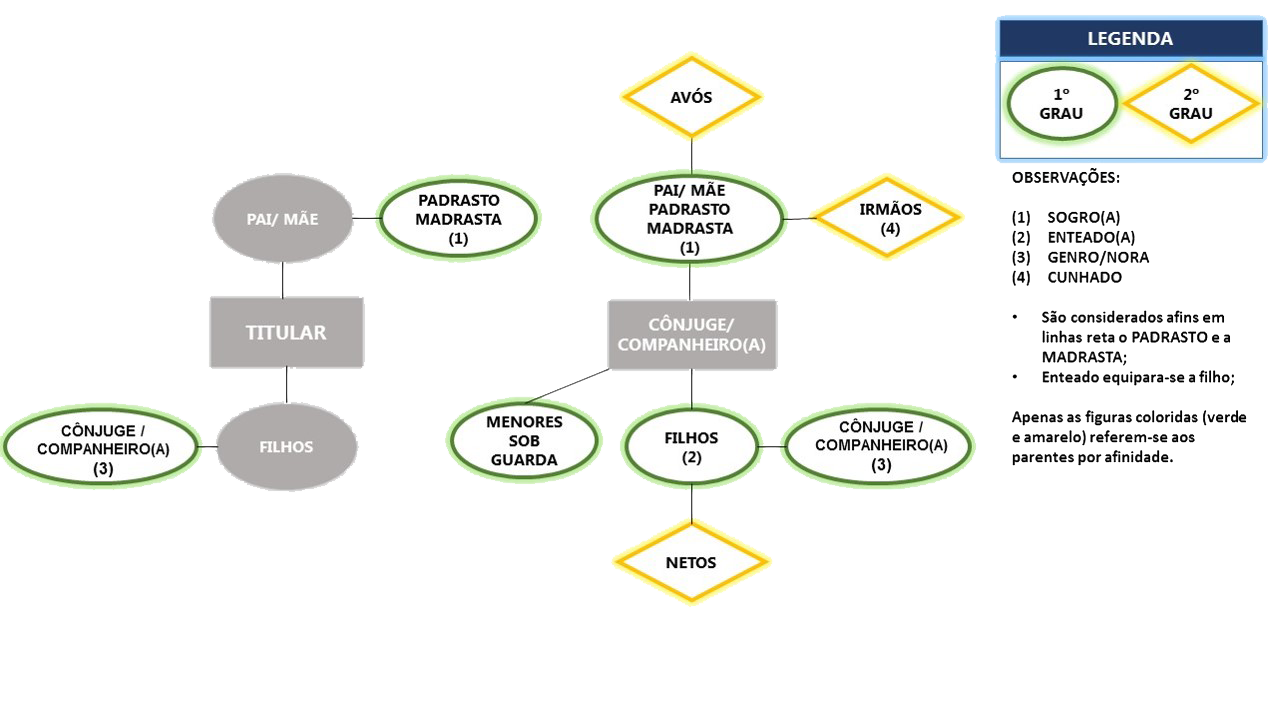 Até o 2º Grau de Parentesco por Afinidade
Período de Adesão sem Carências
Adesões e inclusões sem carências: 



Até 29 de Agosto de 2022
Após o período de incentivo:

O servidor recém-empossado (adesão em até 60 dias da posse);
Filho recém-nascido / adotivo (inclusão em até 30 dias do nascimento / adoção); e
Cônjuge / companheiro do titular  (inclusão em até 30 dias do casamento/ união oficial).
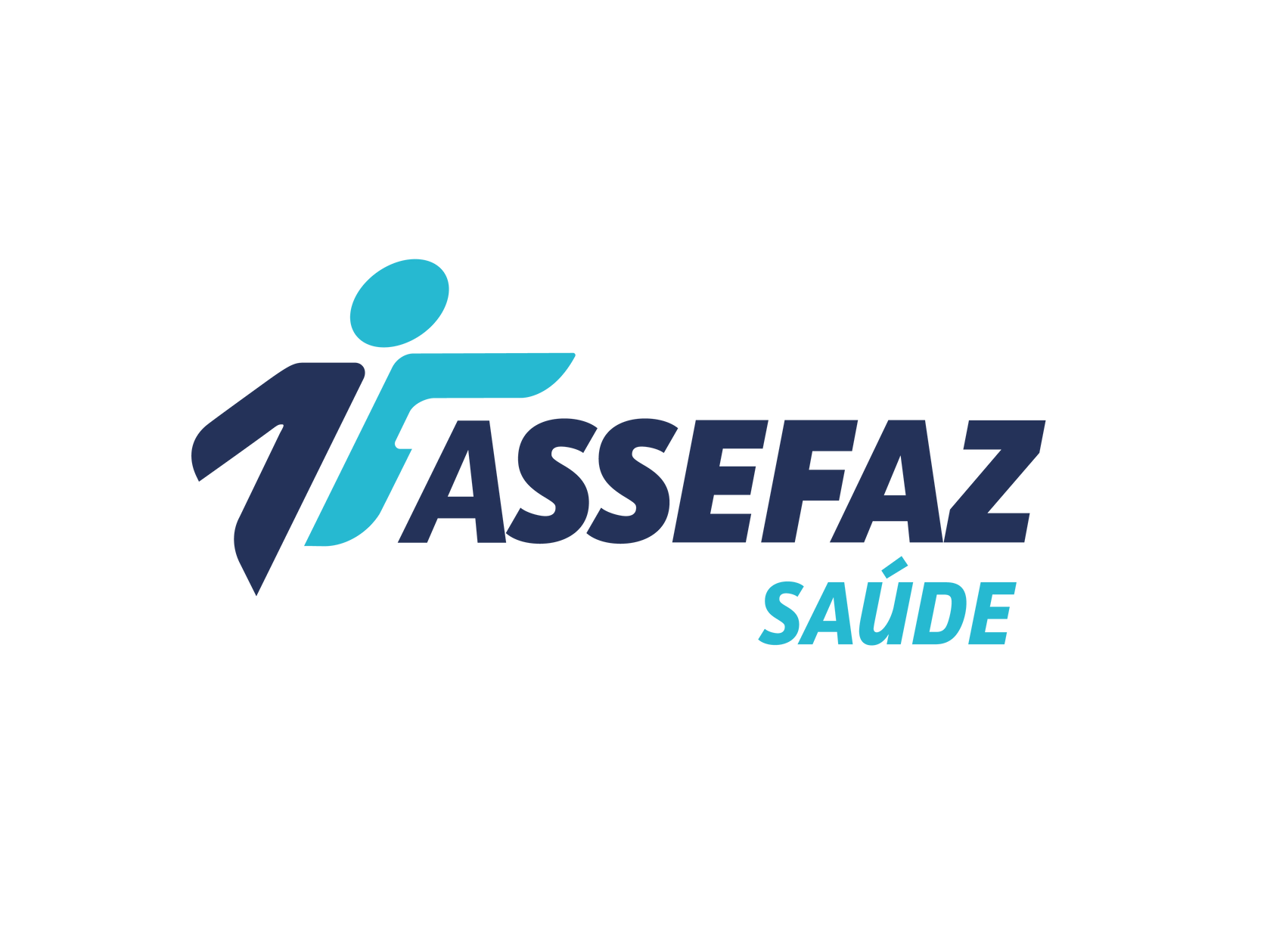 Documentação Necessária
TITULAR:
RG e CPF ou CNH
Comprovante de residência com CEP
Comprovante de dados bancários
Contracheque atual.

DEPENDENTES e AGREGADOS:
RG e CPF ou CNH, e
Documento oficial, suficiente para comprovação do grau de parentesco com o titular
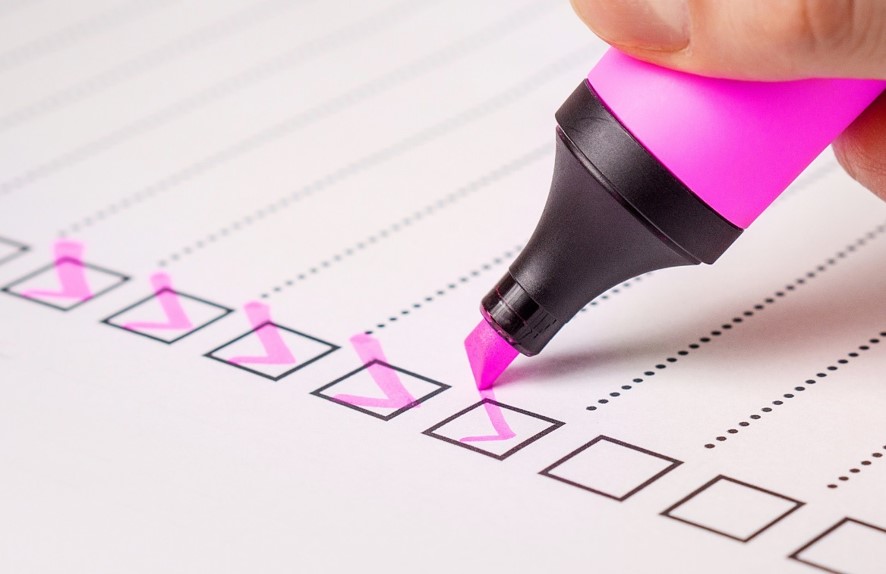 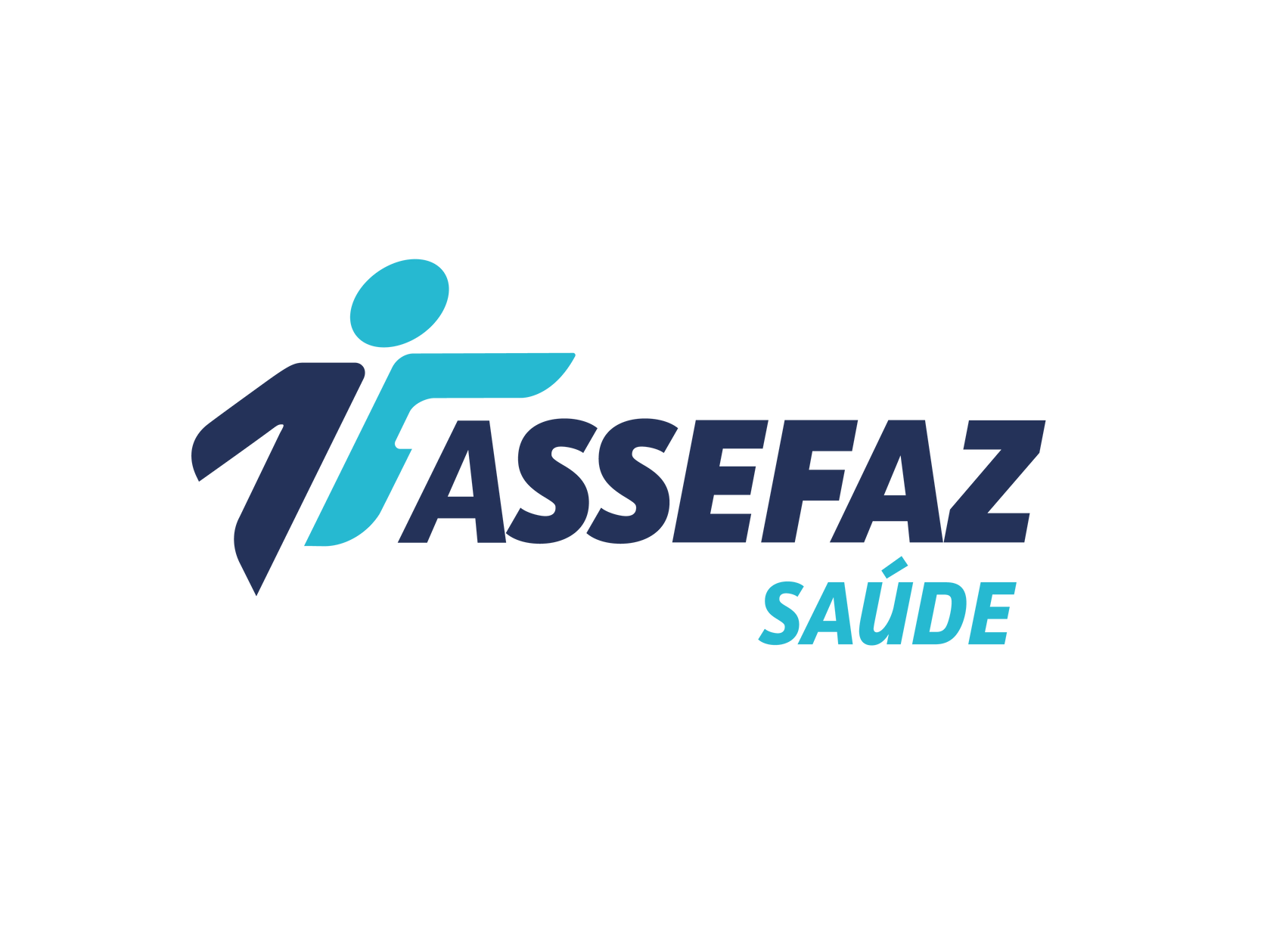 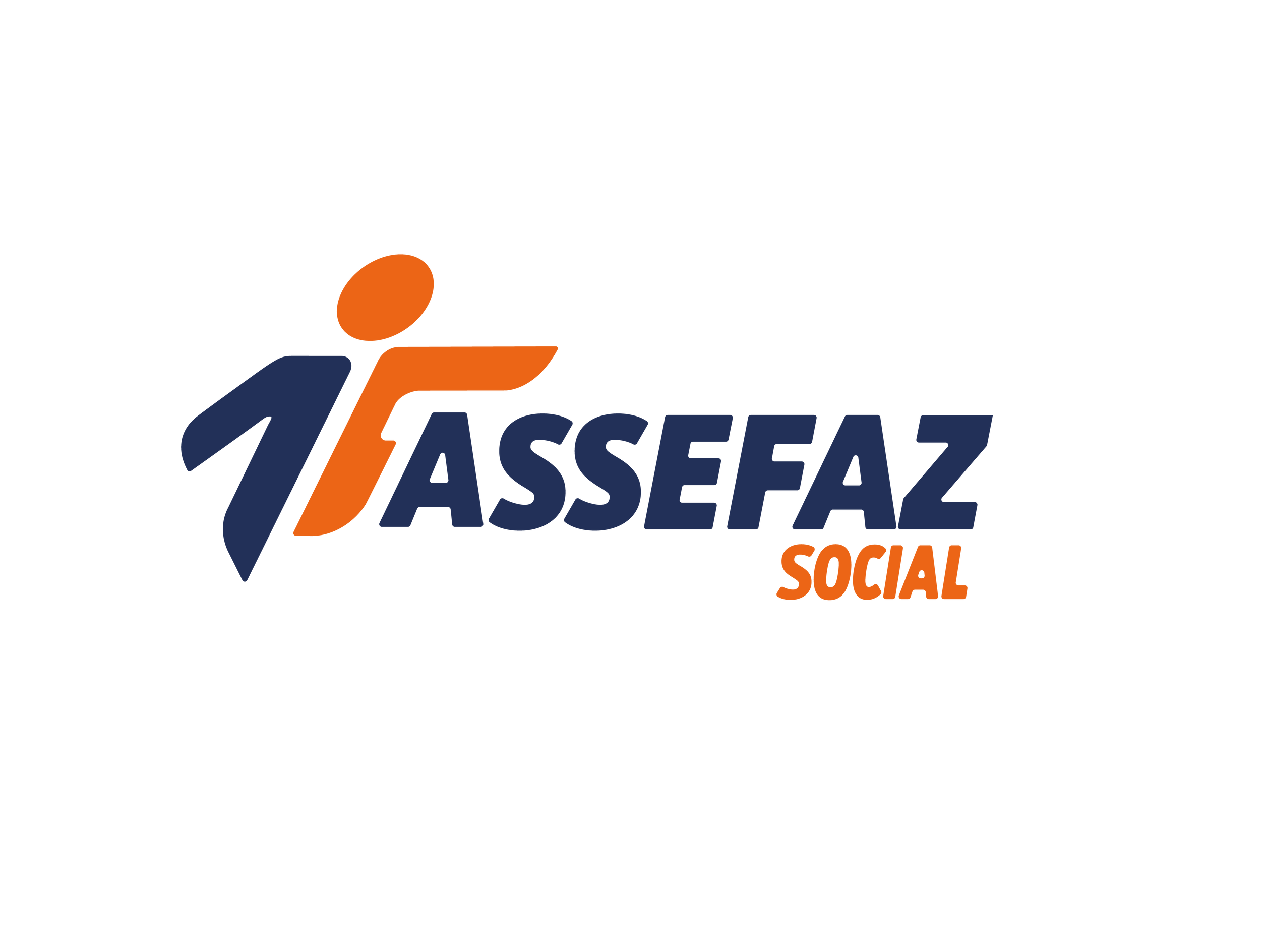 Formas de Pagamento
PRIMEIRA MENSALIDADE: gerada após análise de elegibilidade, no prazo de 10 (dez) a 15 (quinze) dias úteis.

Após o deferimento será gerada a cobrança via boleto bancário, com prazo para pagamento de 02 (dois) dias.
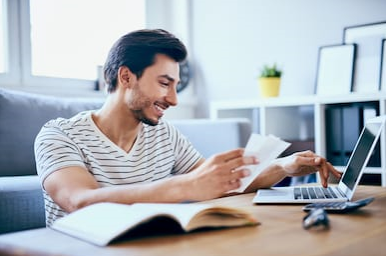 MODALIDADES DE PAGAMENTO
Boleto Bancário  
 Vencimento no dia 10 do mês vigente.
Débito em Conta   
Banco do Brasil (vencimento no 2º dia útil de cada mês)‏.
Débito em Conta
   Caixa Econômica Federal (vencimento no 2º dia útil de cada mês)‏.
Acessos dos Beneficiários – Site
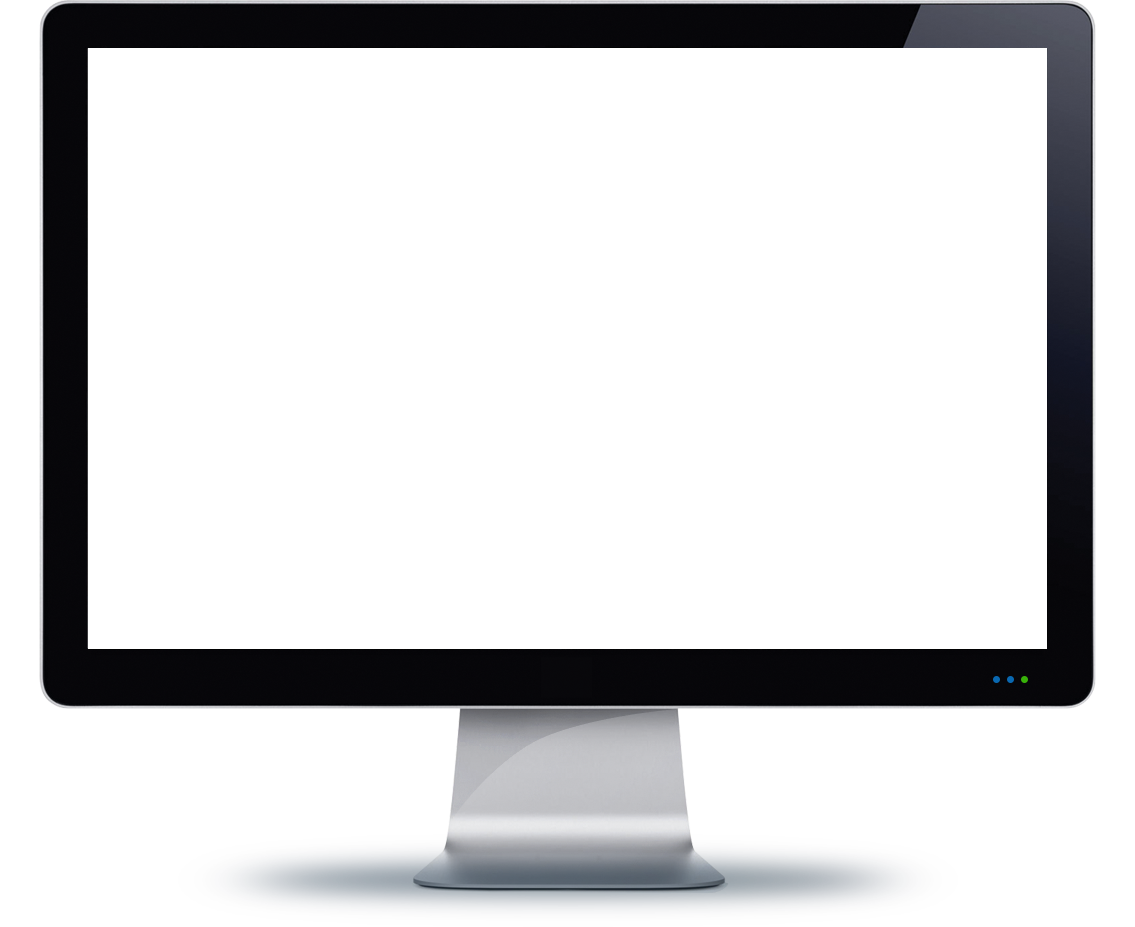 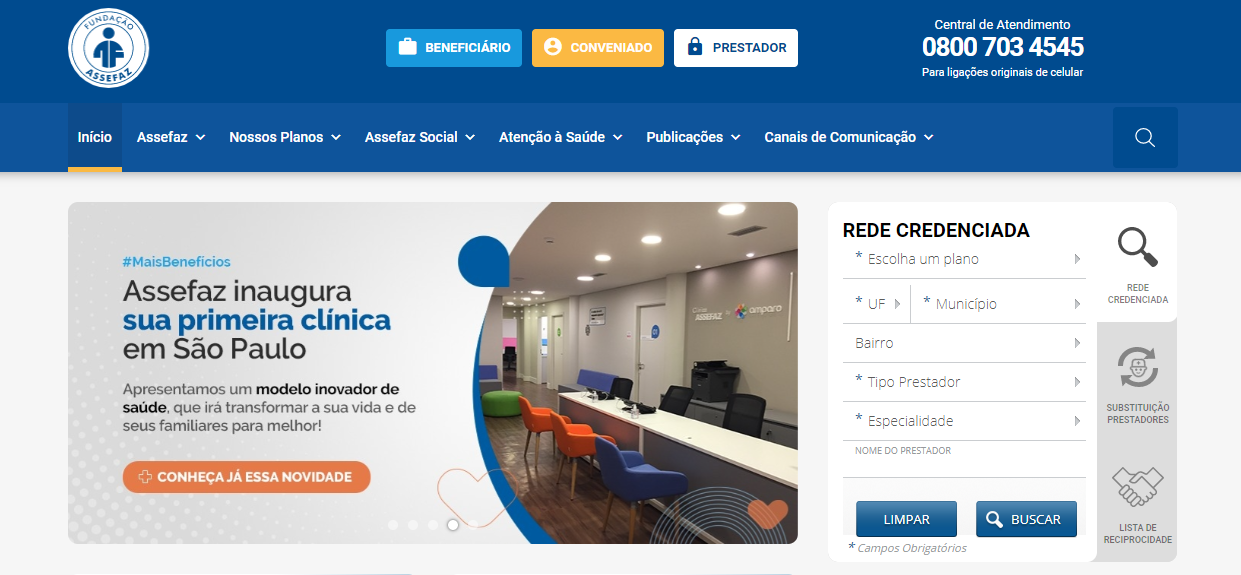 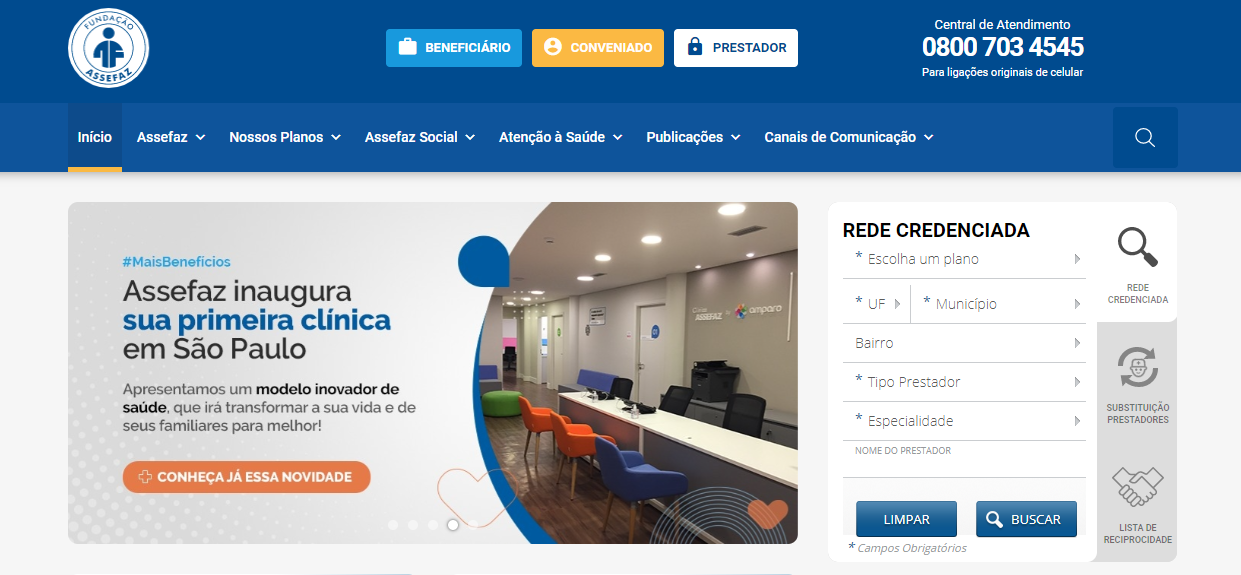 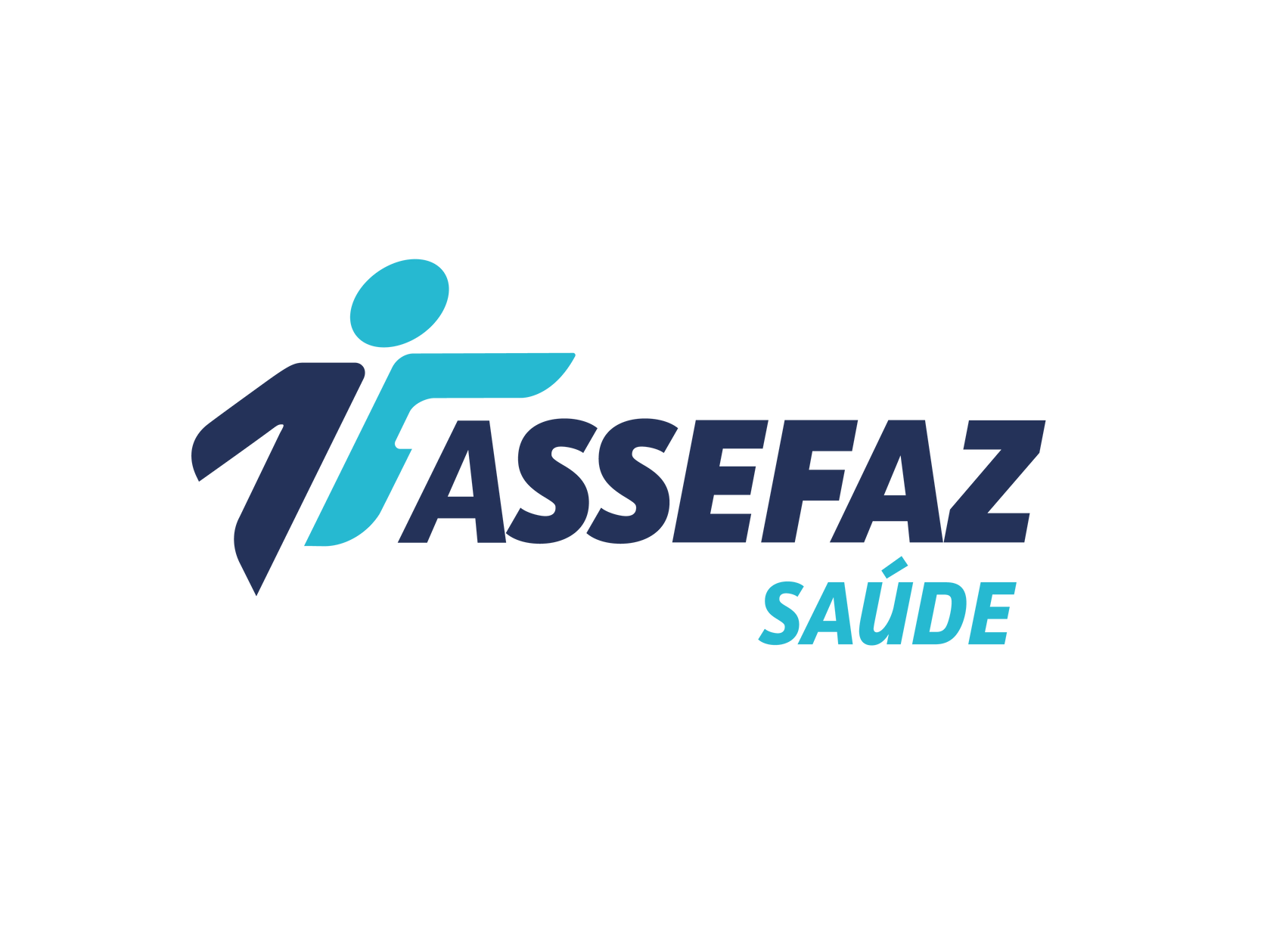 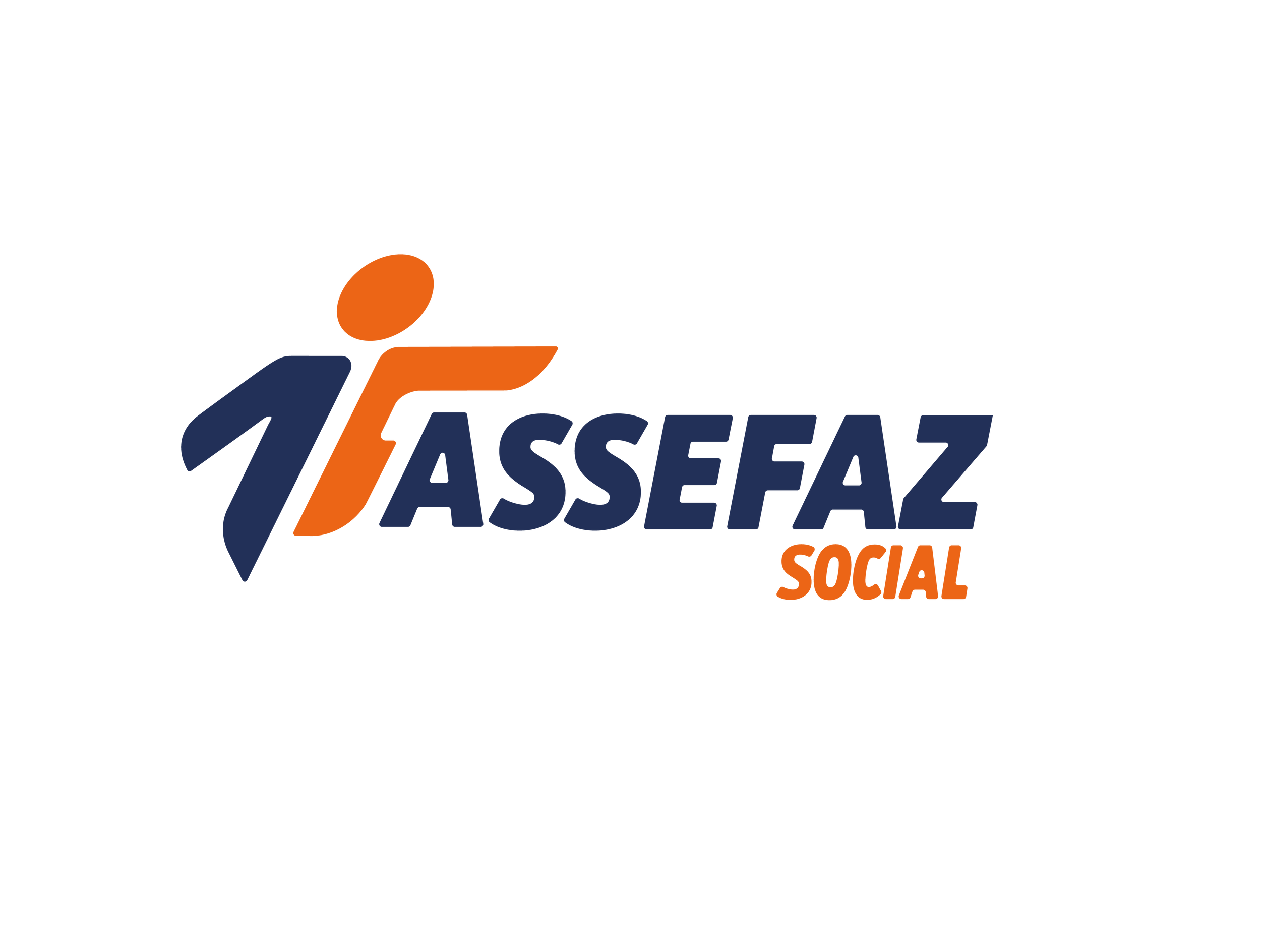 Acessos dos Beneficiários – Aplicativo Mobile
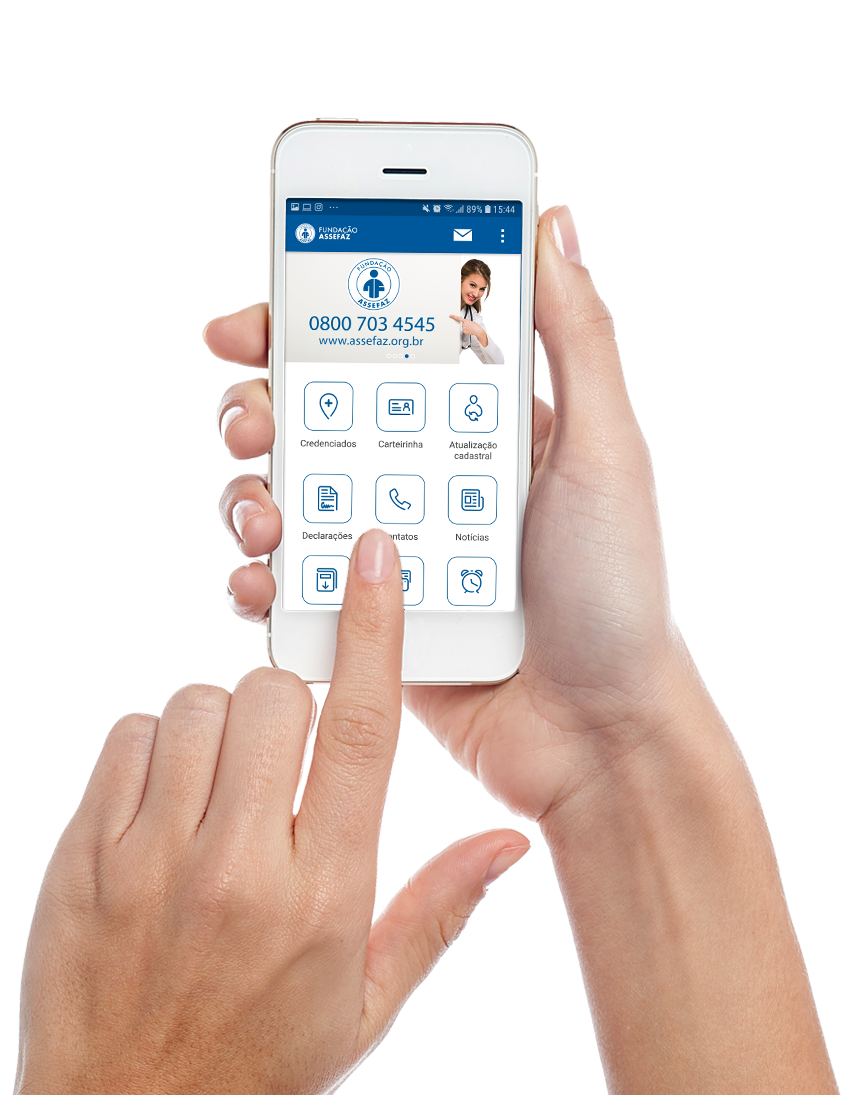 No aplicativo e site da Assefaz, o titular e seu grupo familiar, terão acesso de forma prática e rápida à vários serviços:
Cartão Virtual (Saúde e Social)
 Telemedicina
   Rede Credenciada
    Boletos
     Notícias
       Declaração de Imposto de Renda
        Utilização do plano
          Entre outros
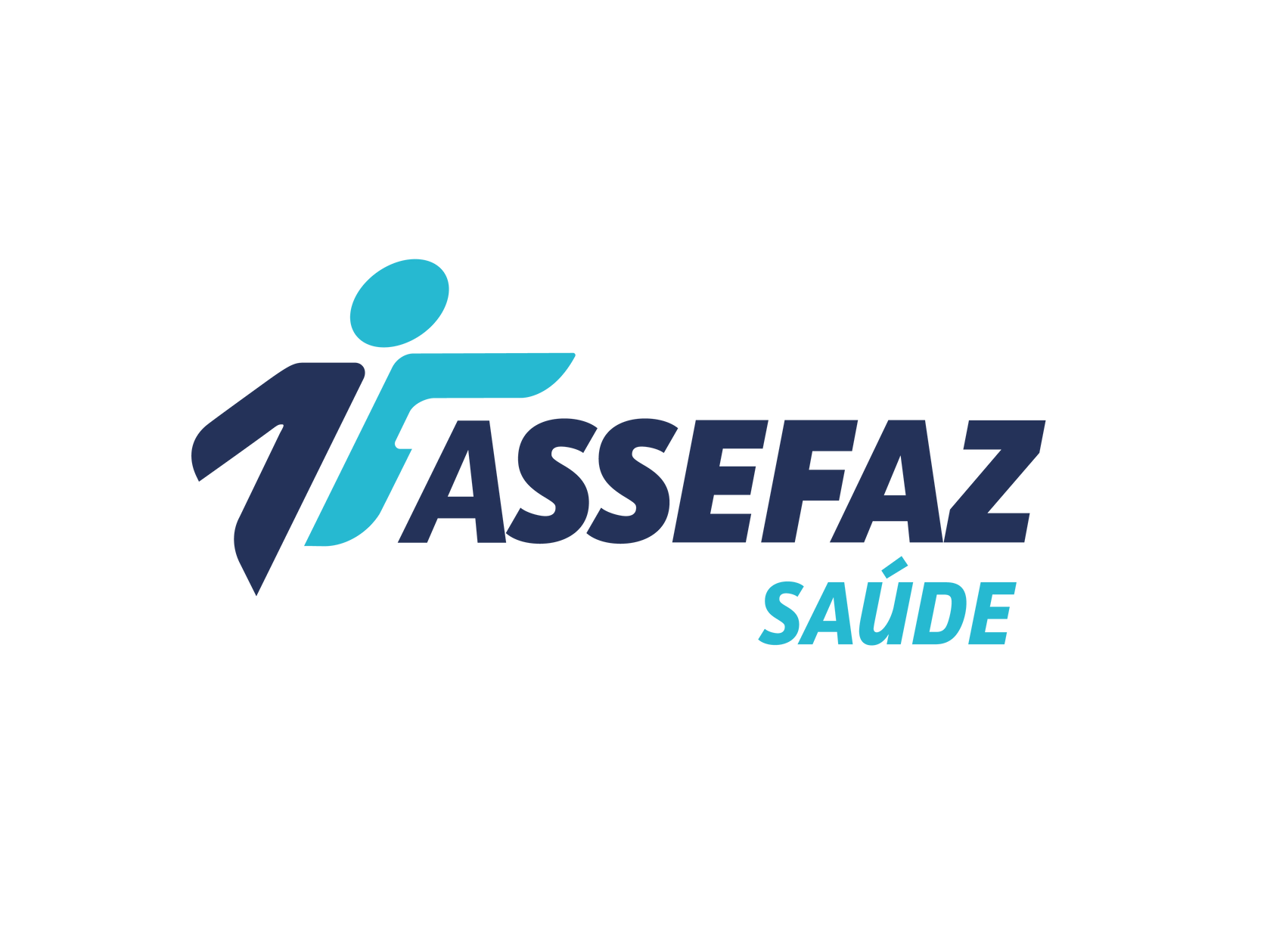 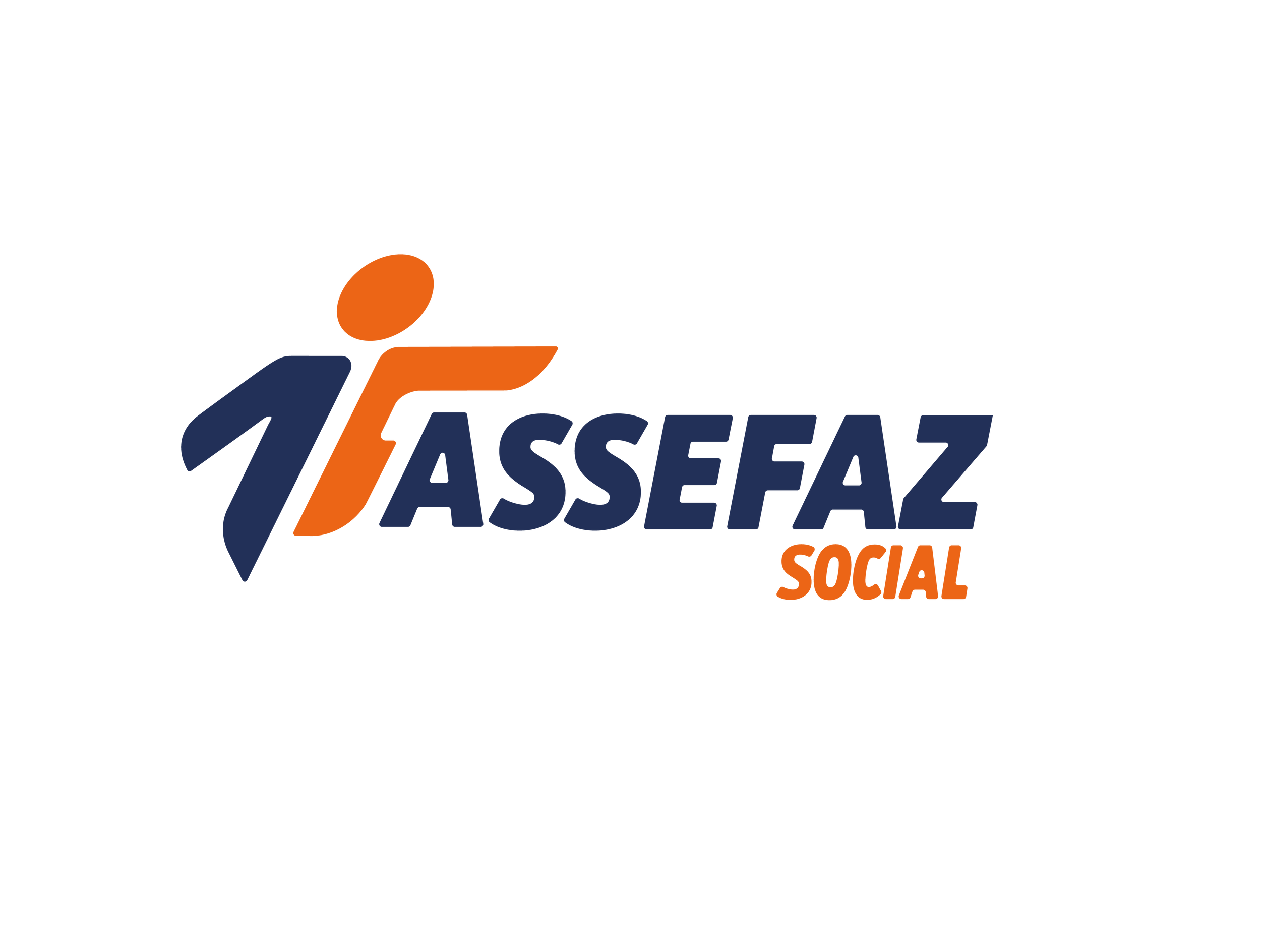 Principais Prestadores em PERNAMBUCO
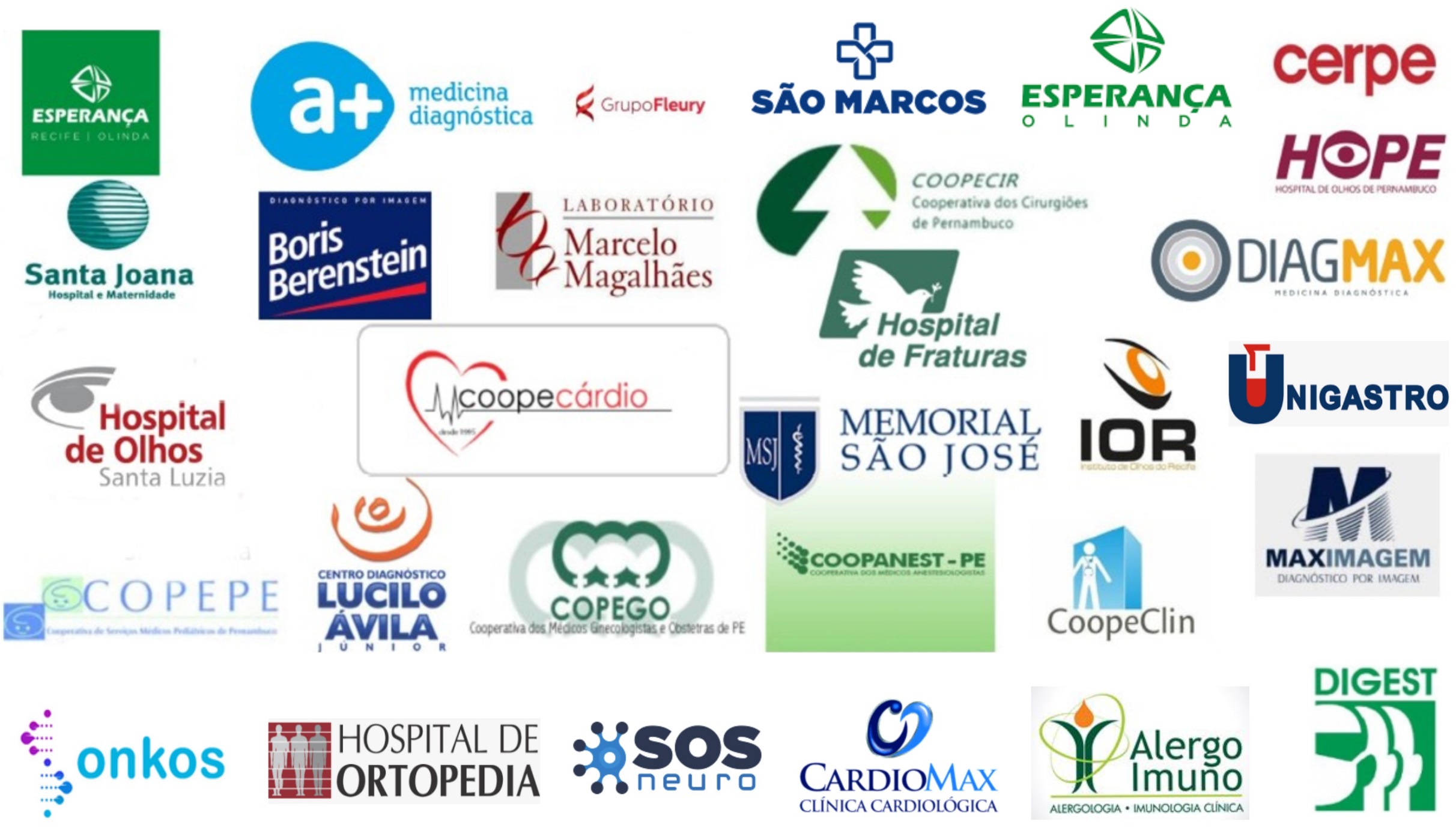 *EXISTE DIFERENÇAS ENTRE A REDE DOS PLANOS.  A ROL COMPLETO DE CADA PLANO ESTÁ DISPONÍVEL NOS CANAIS DE ATENDIMENTO DA ASSEFAZ
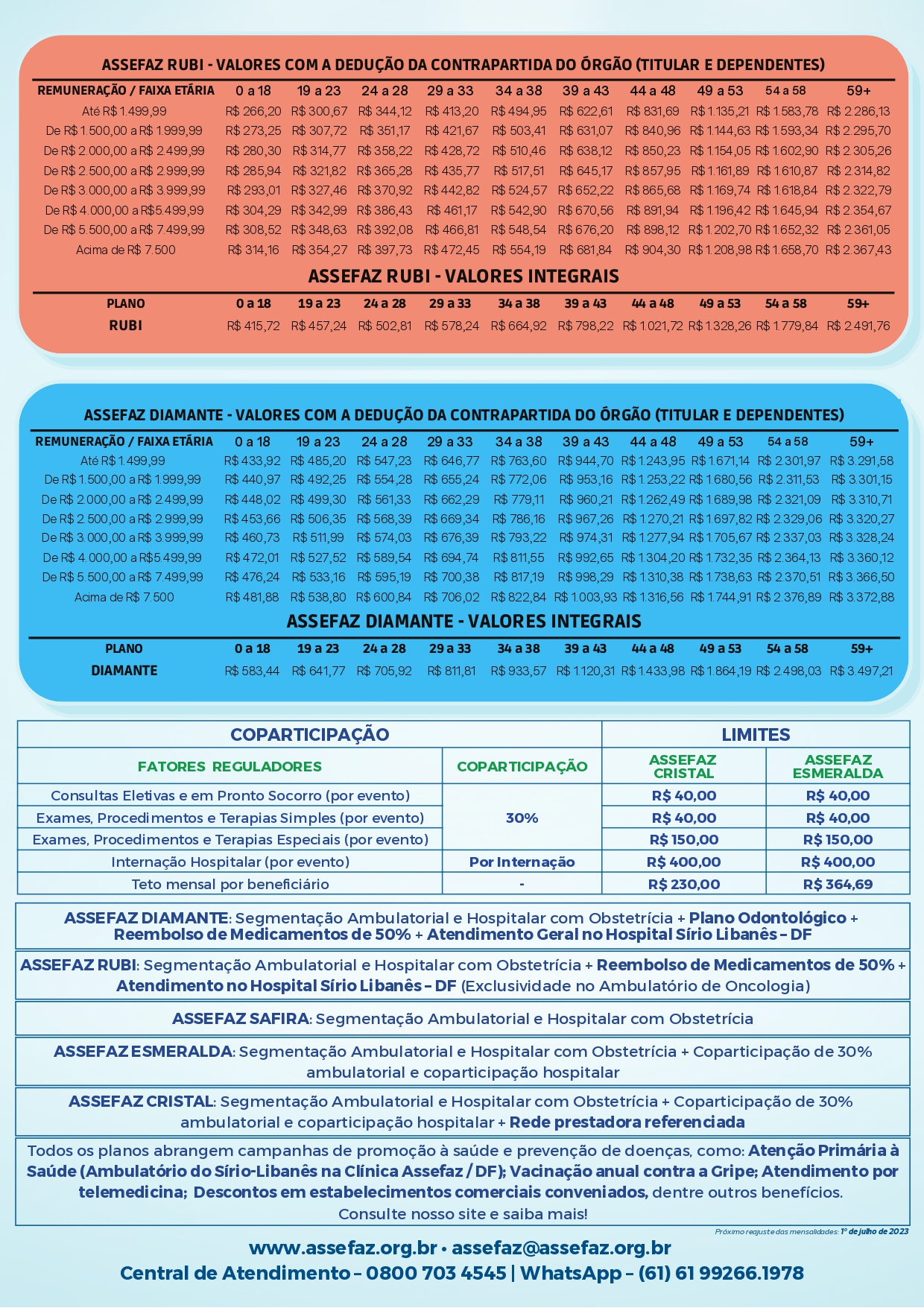 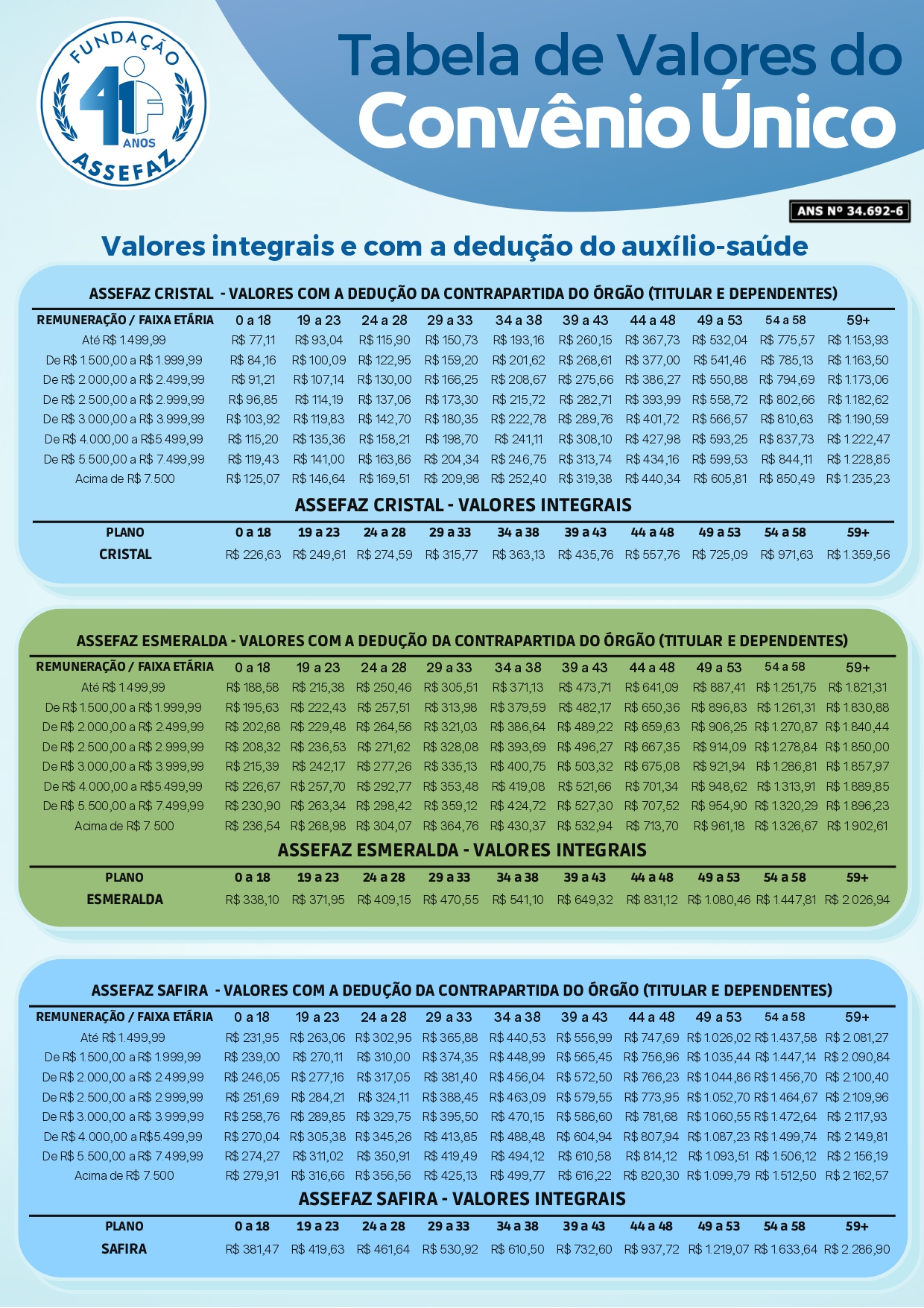 Fale Conosco!
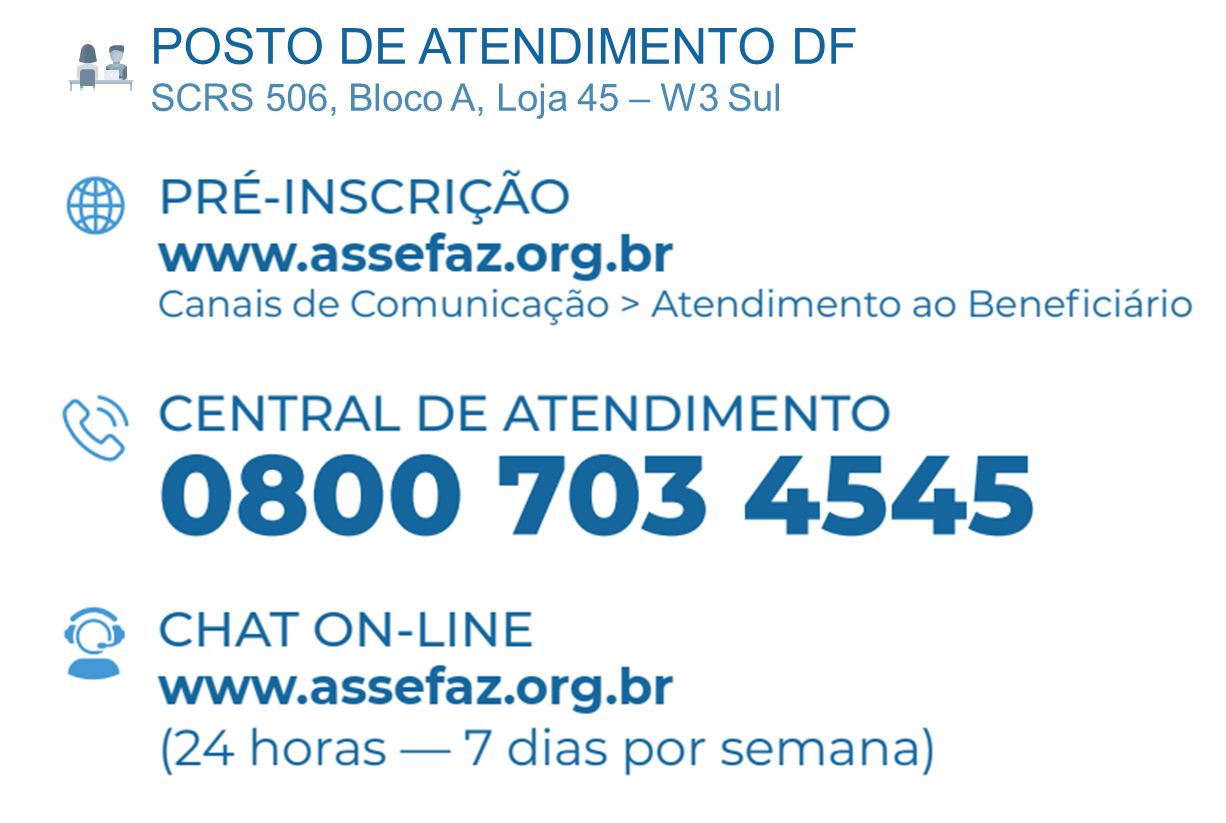 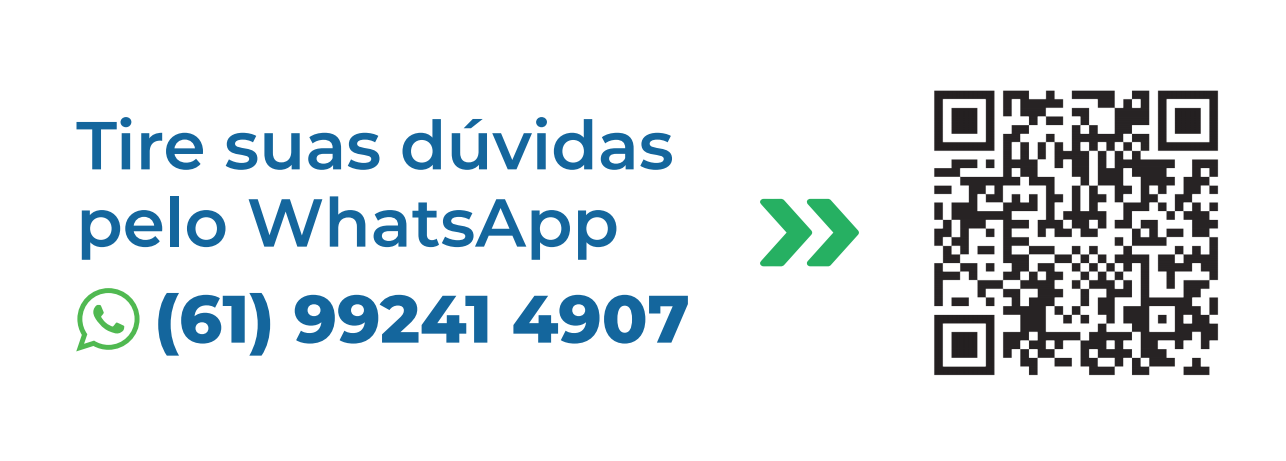 GERENCIA REGIONAL RECIFE
Avenida Rio Branco, 76 – Recife  Antigo – PE – Fone: 2102.1900
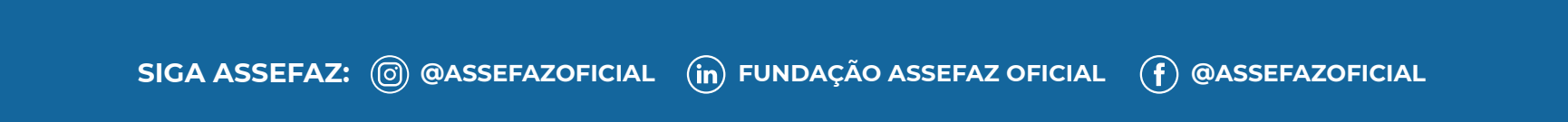 (81)  9 9163-6617
Agradecemos sua participação!
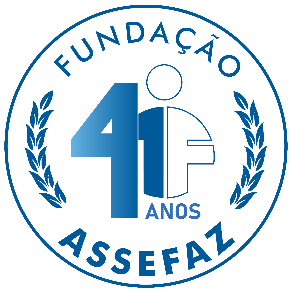